FFA Floriculture Contest
Tool Identification
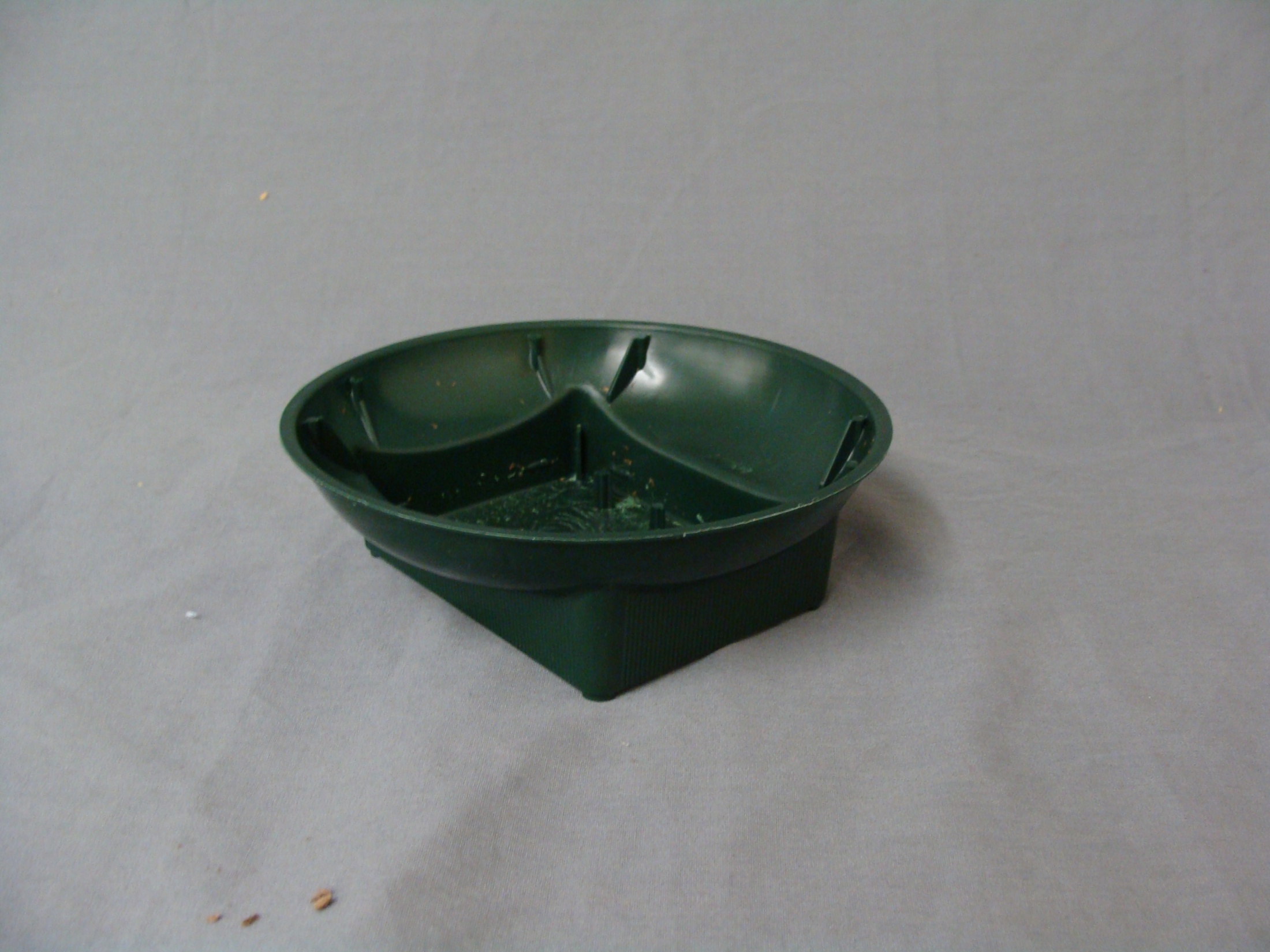 Standard Centerpiece Container
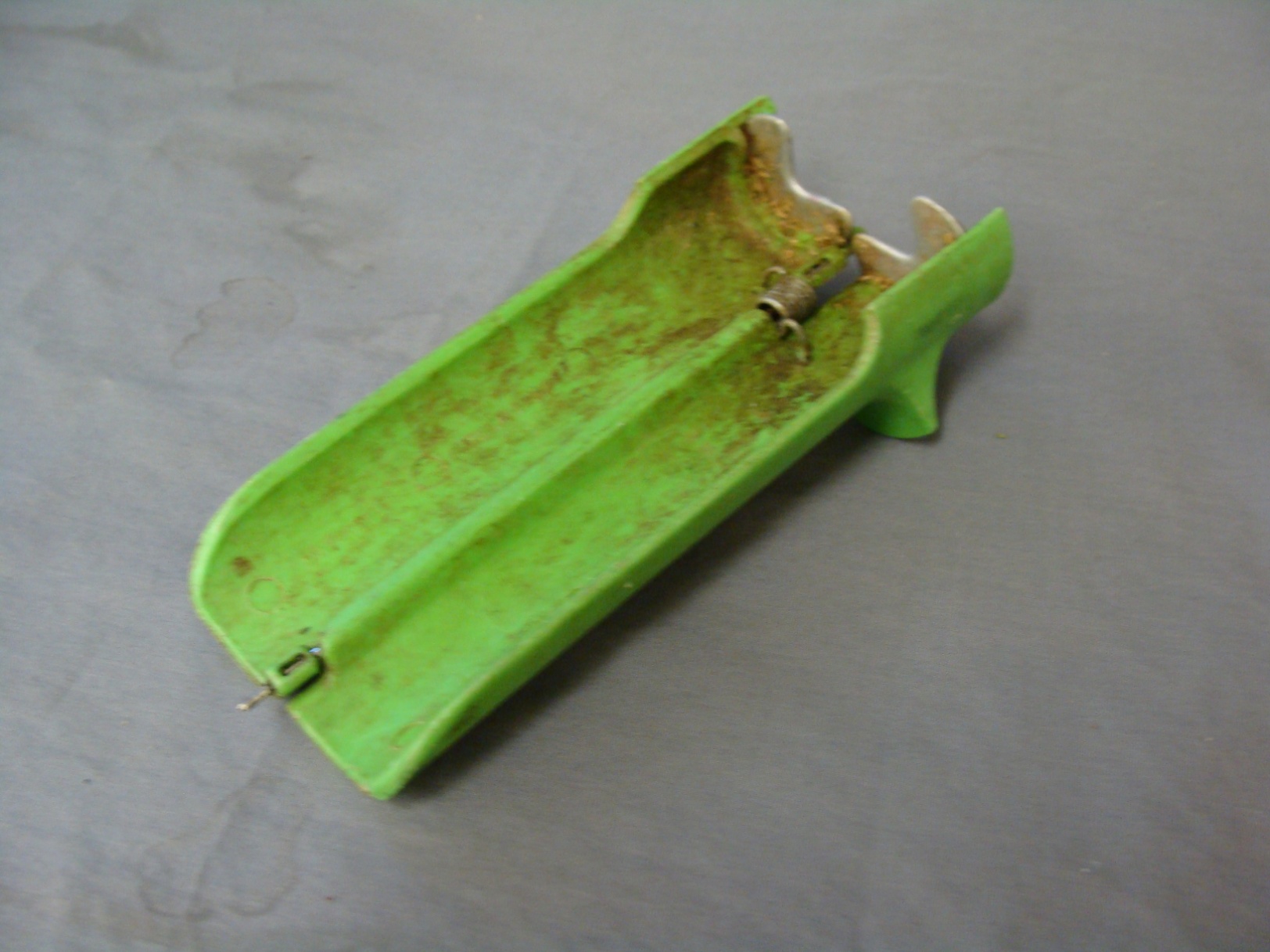 Stem Stripper
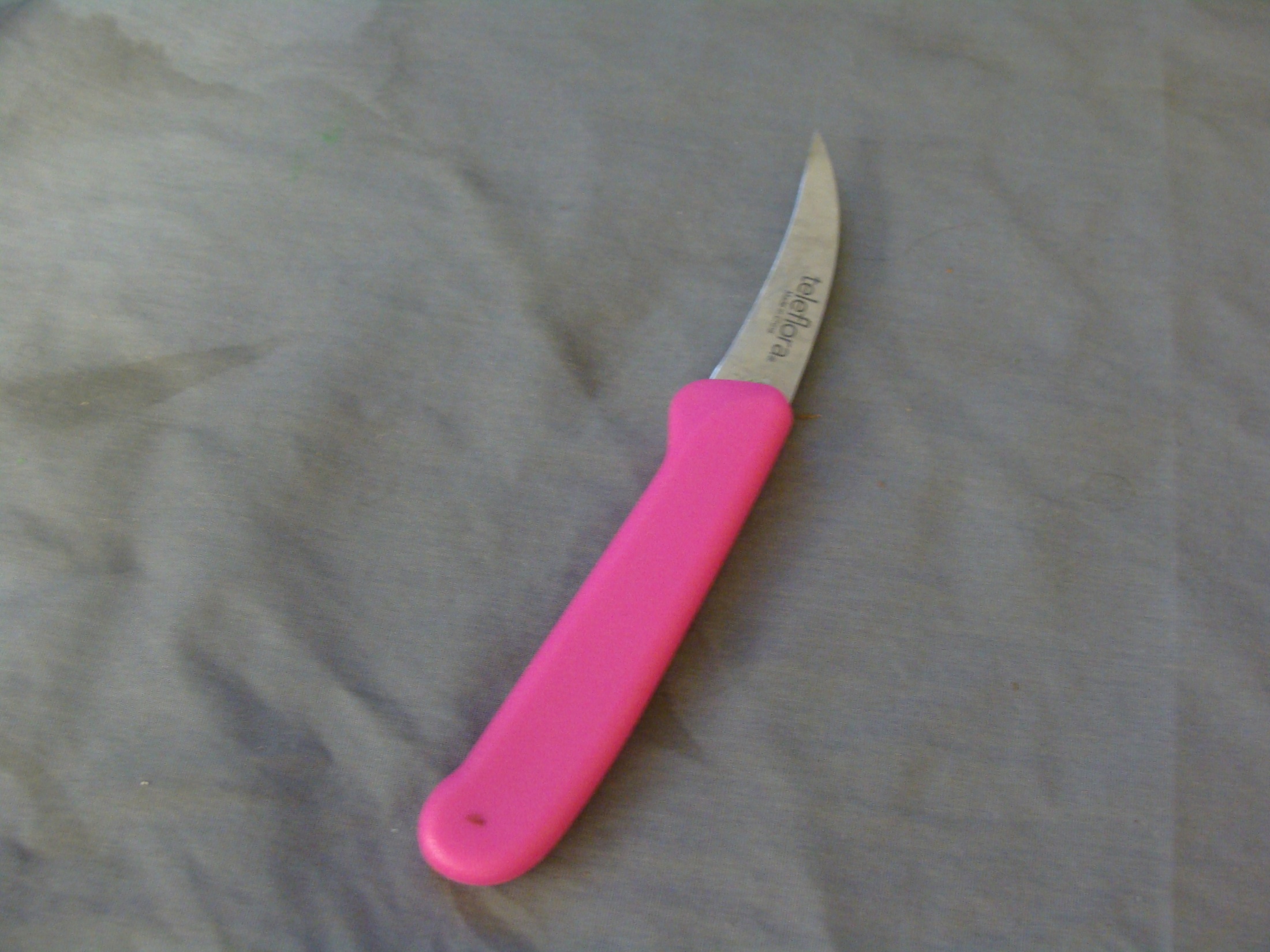 Floral Knife
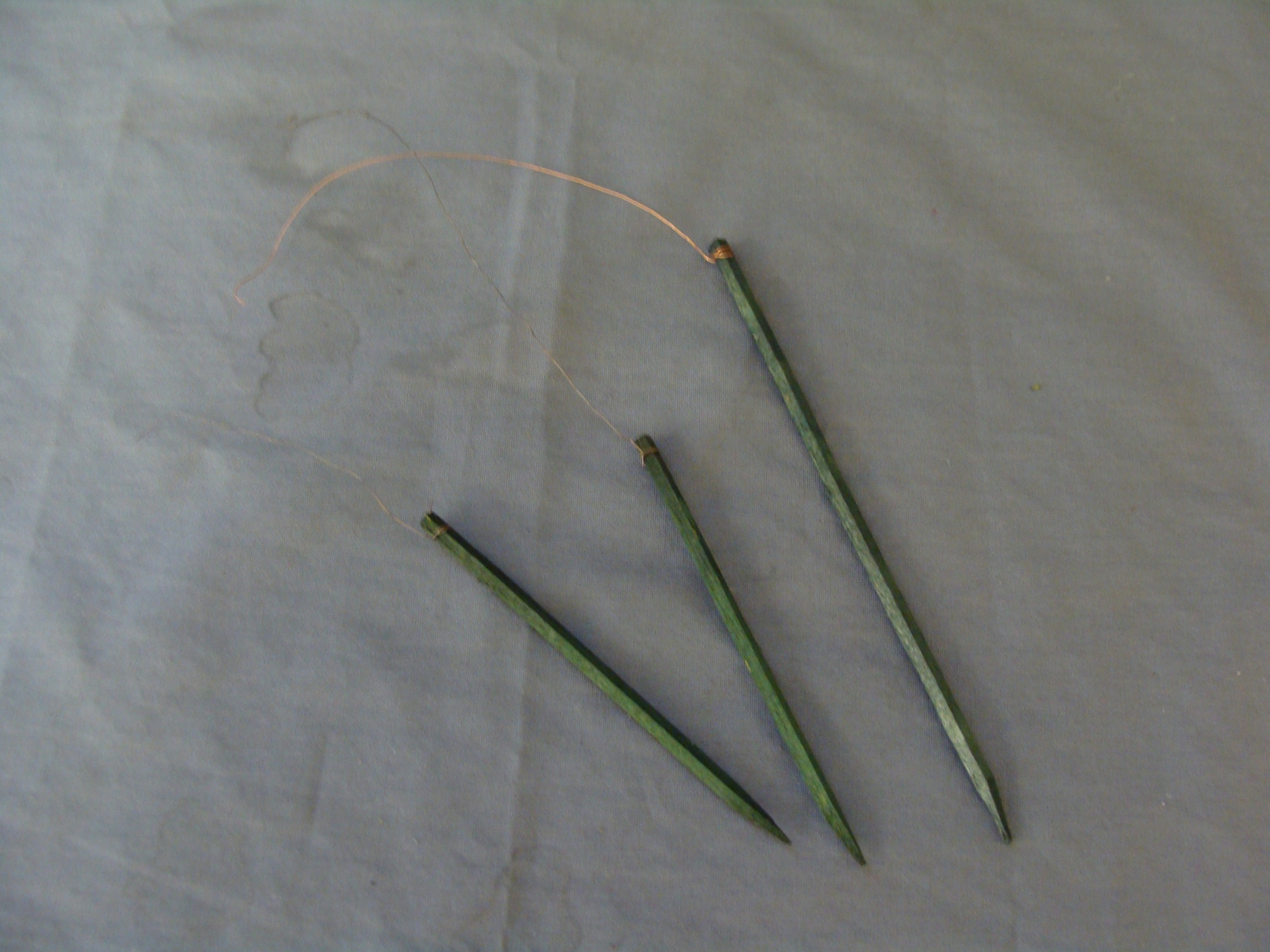 Cowie Picks
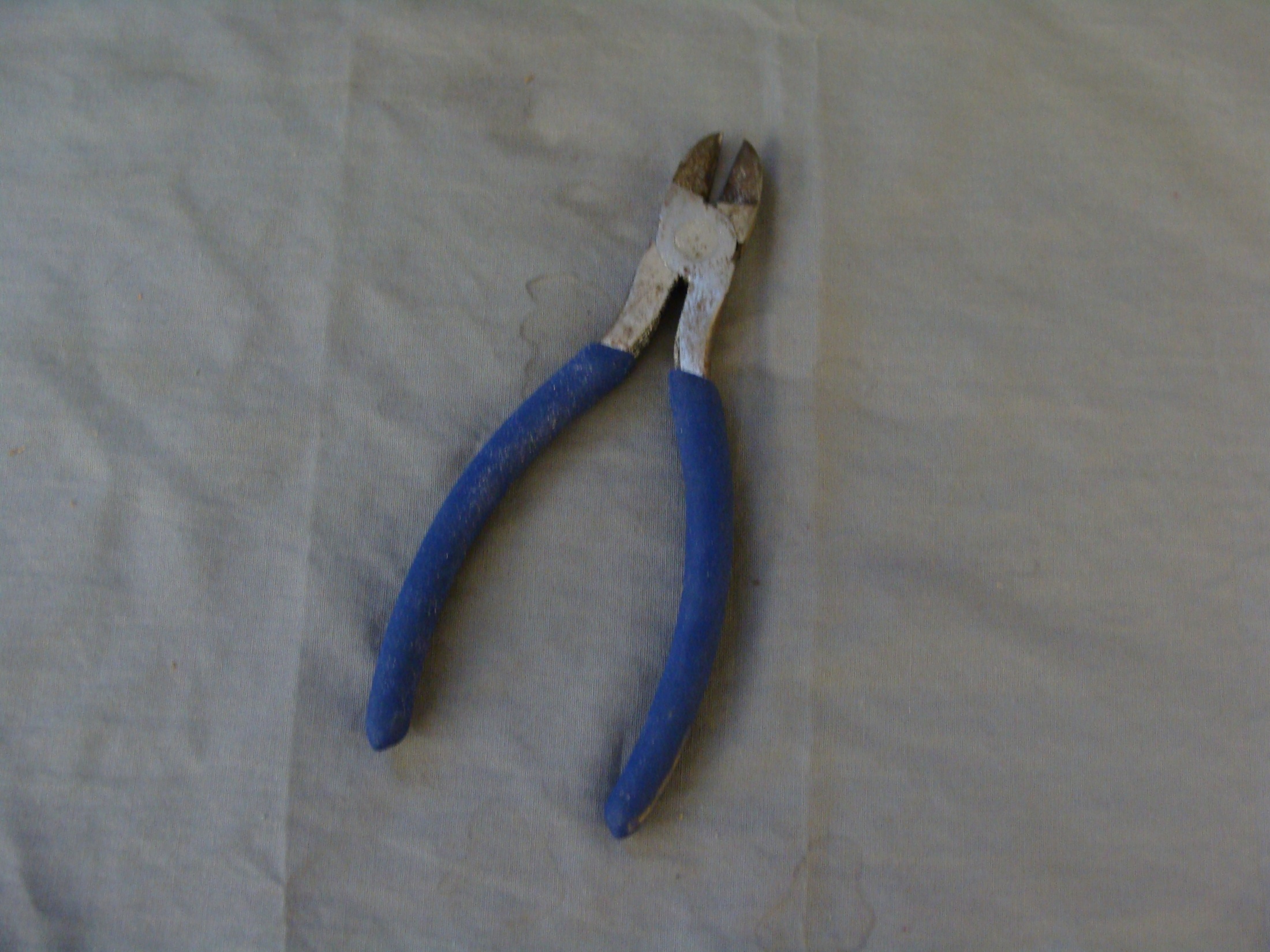 Wire Cutters
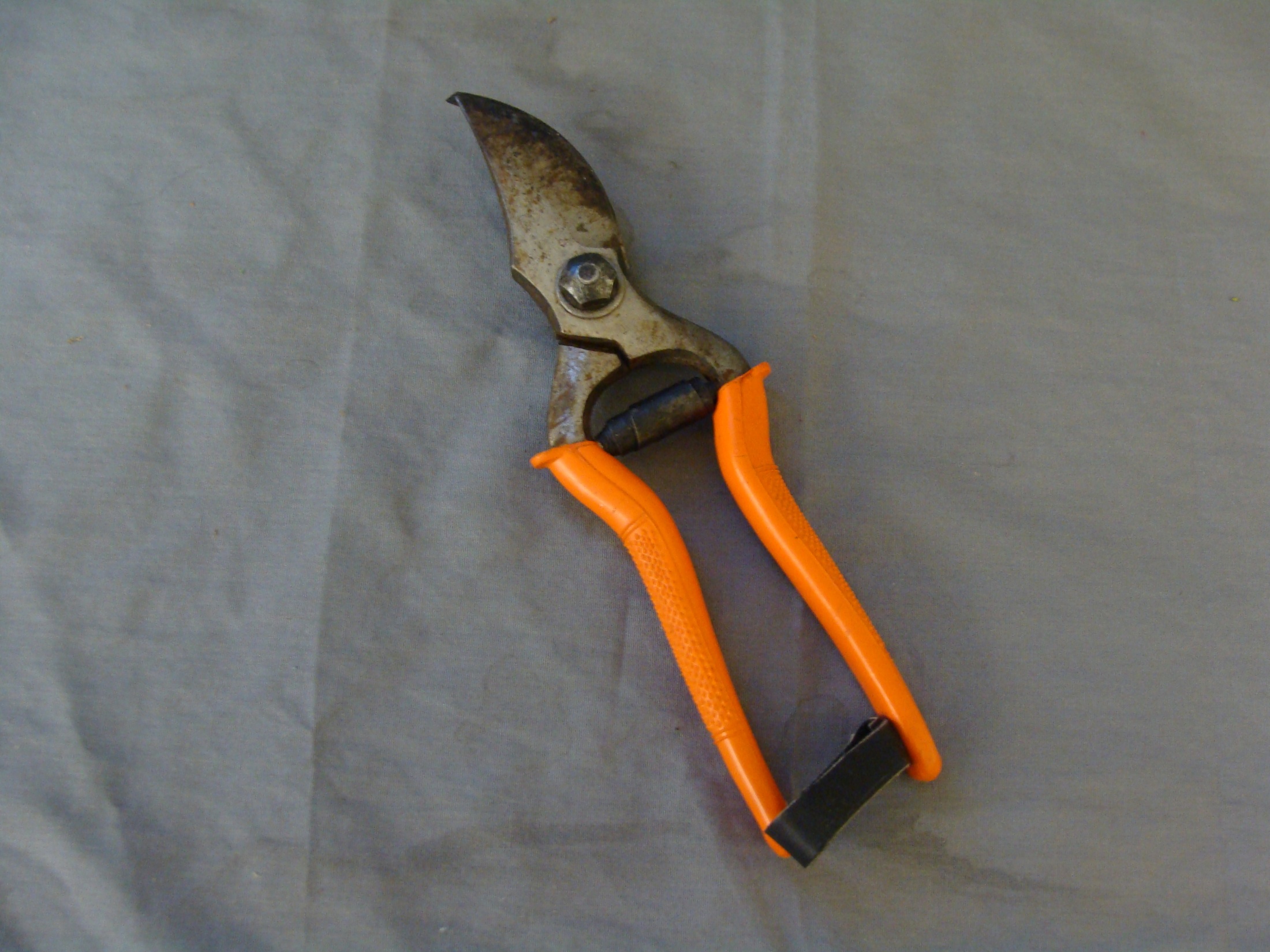 Bypass Shears
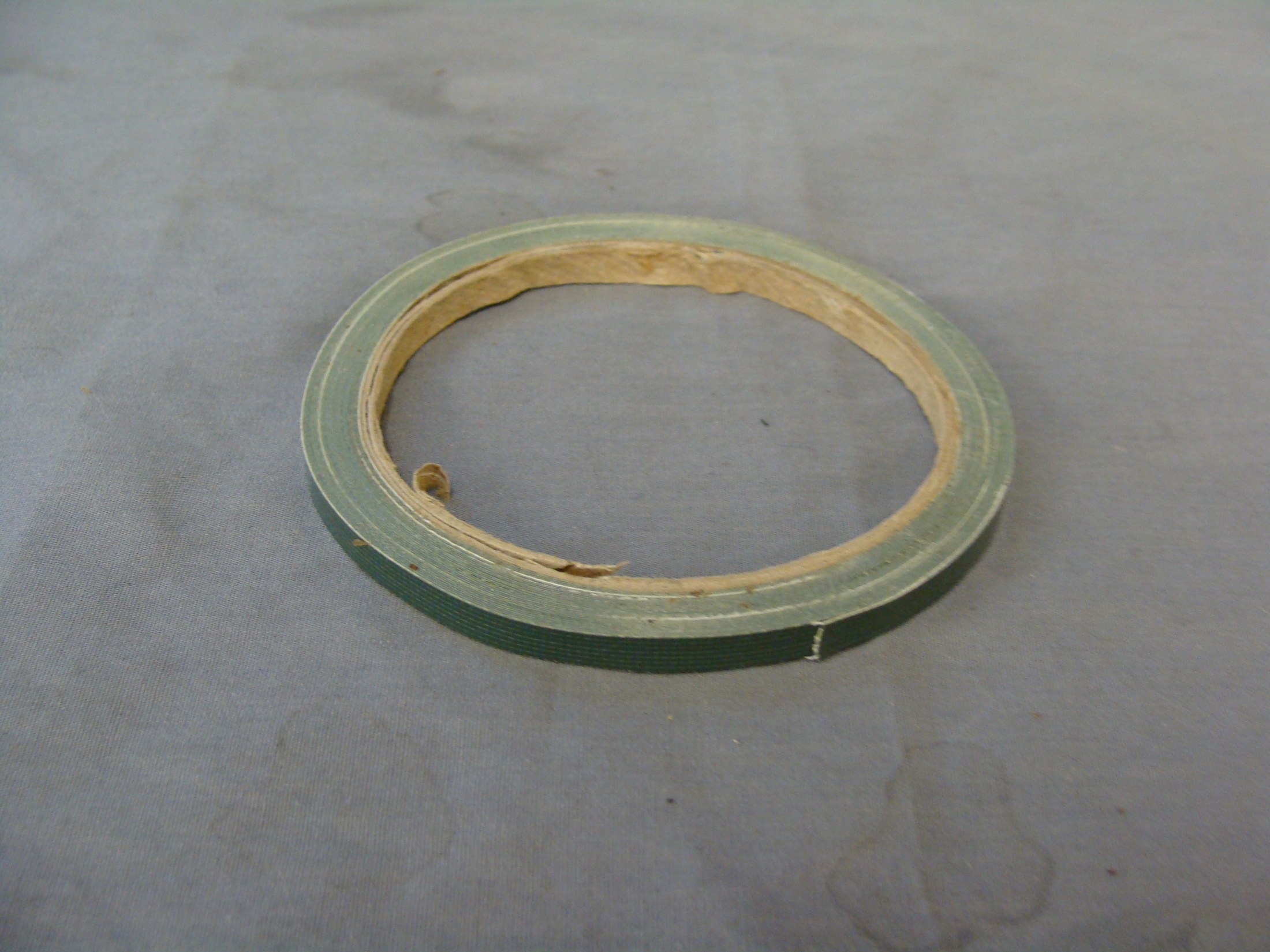 Waterproof Tape
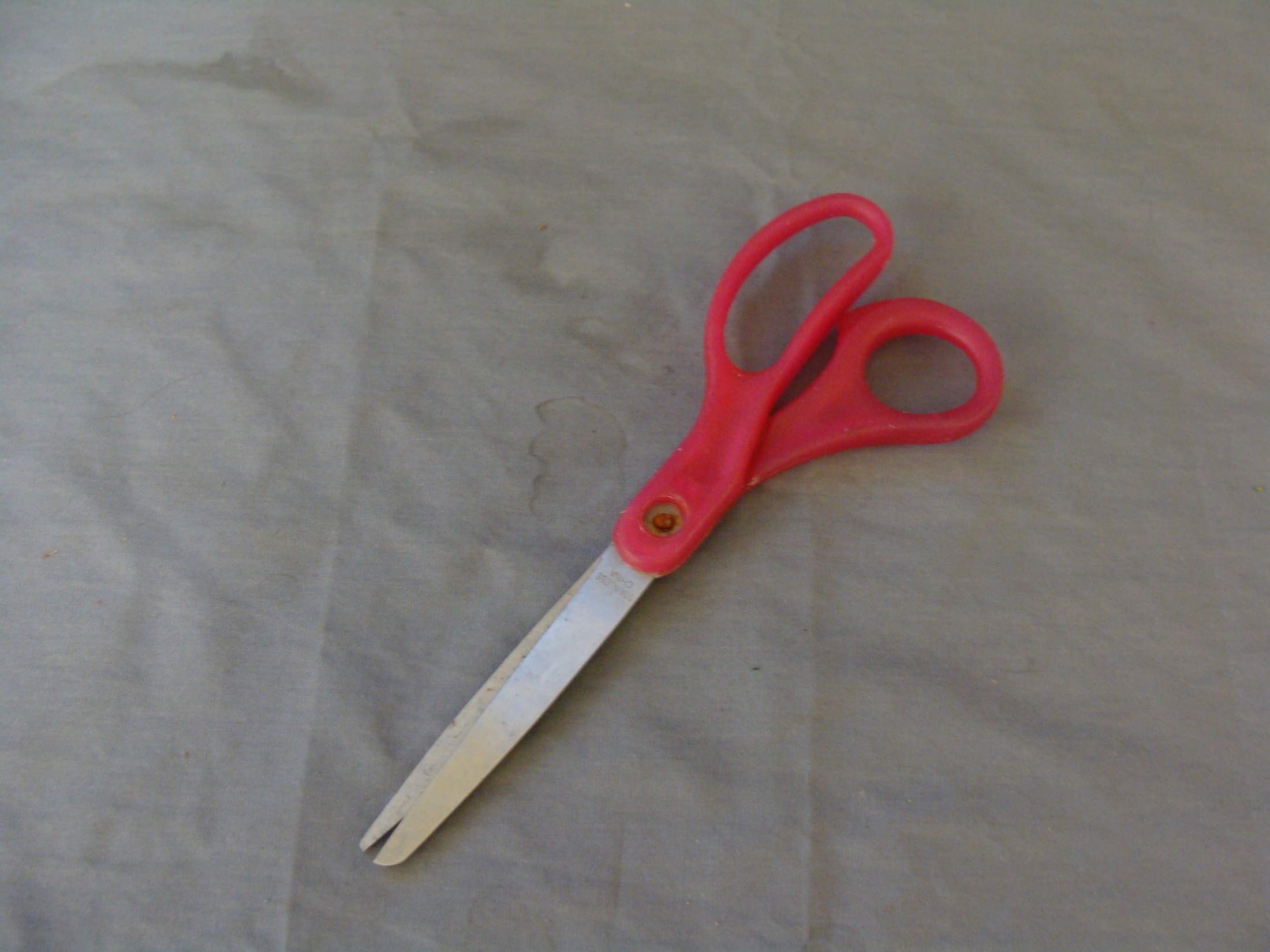 Ribbon Shears
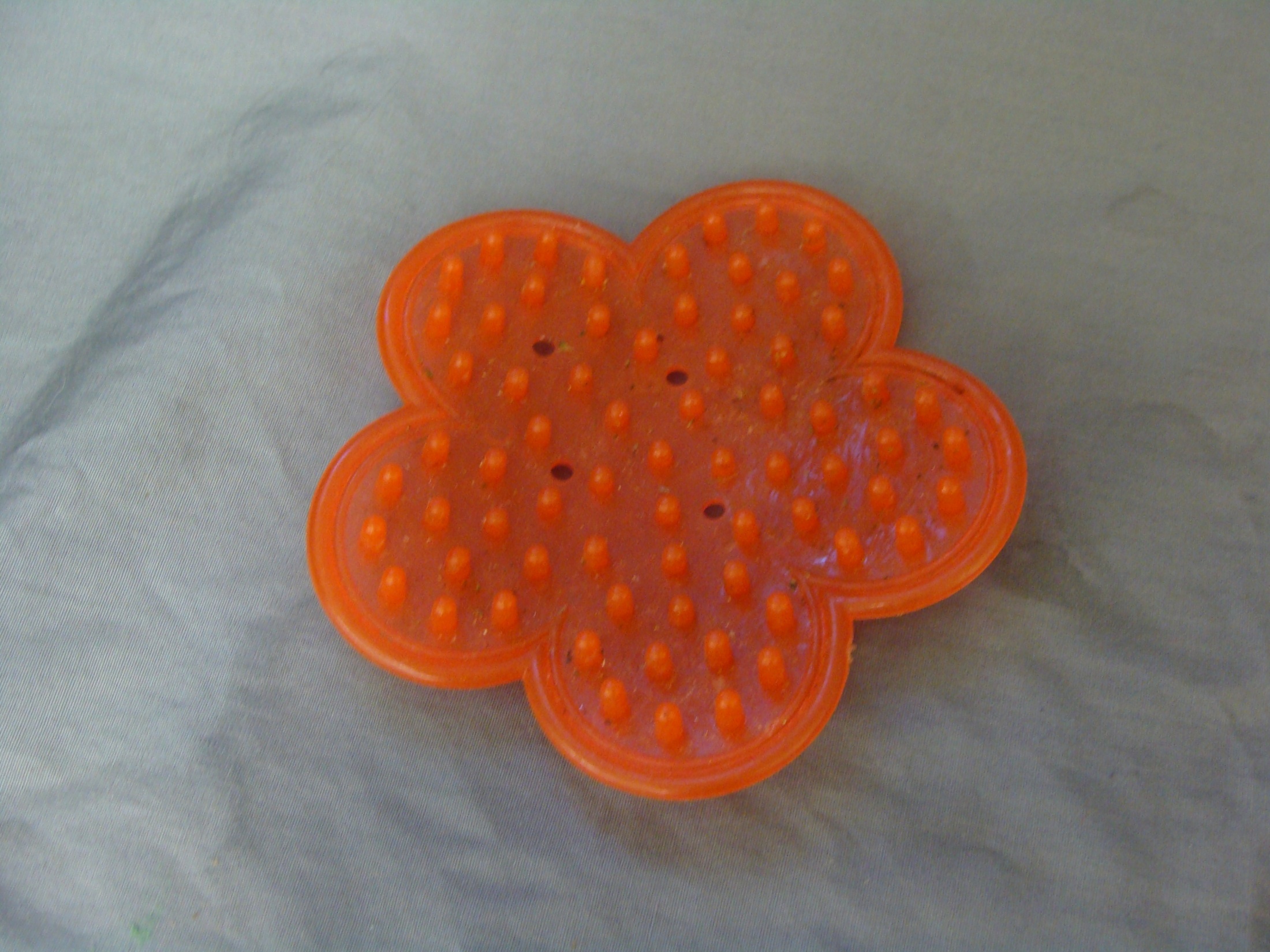 Stem Stripper
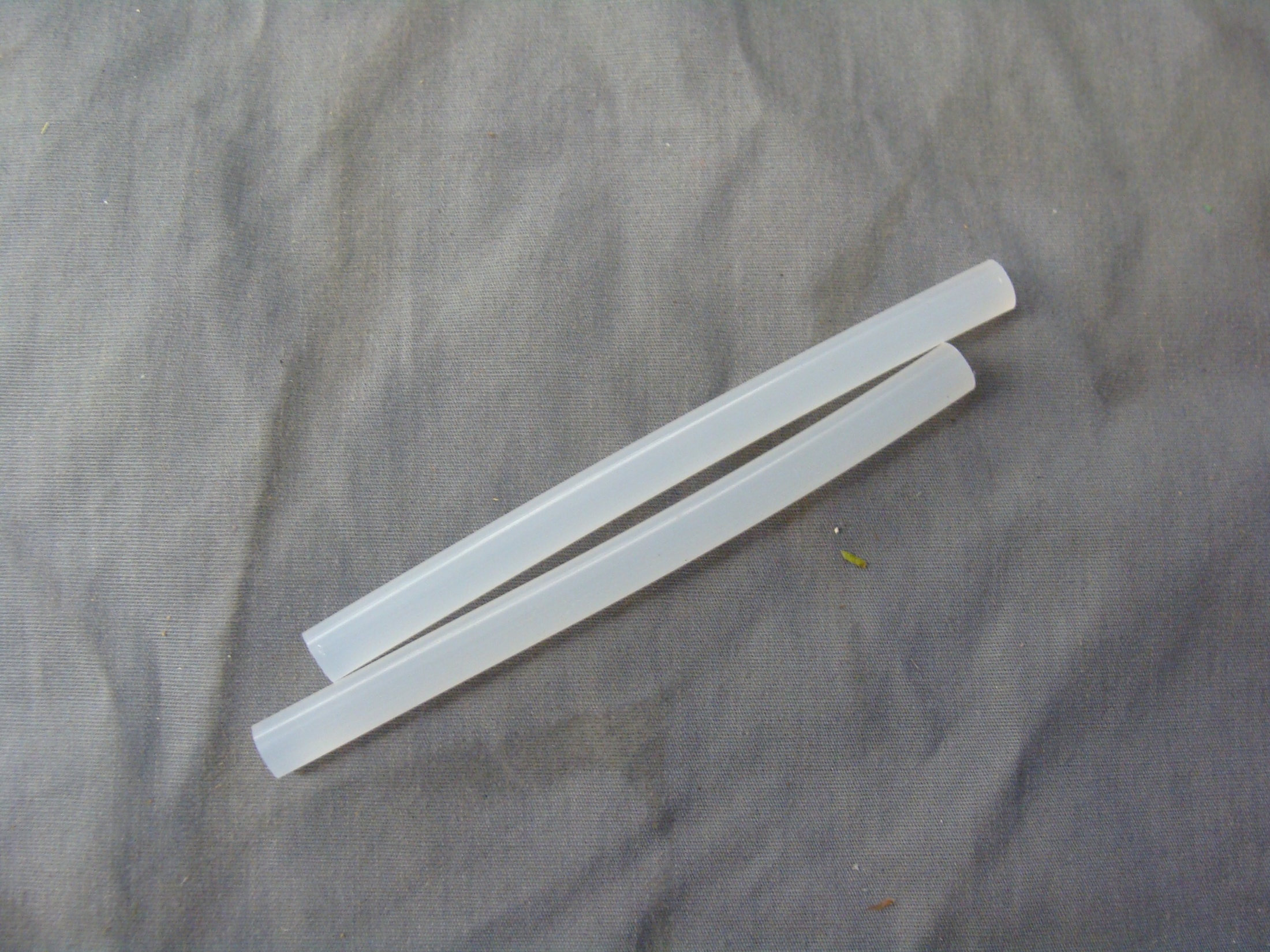 Hot Glue Sticks
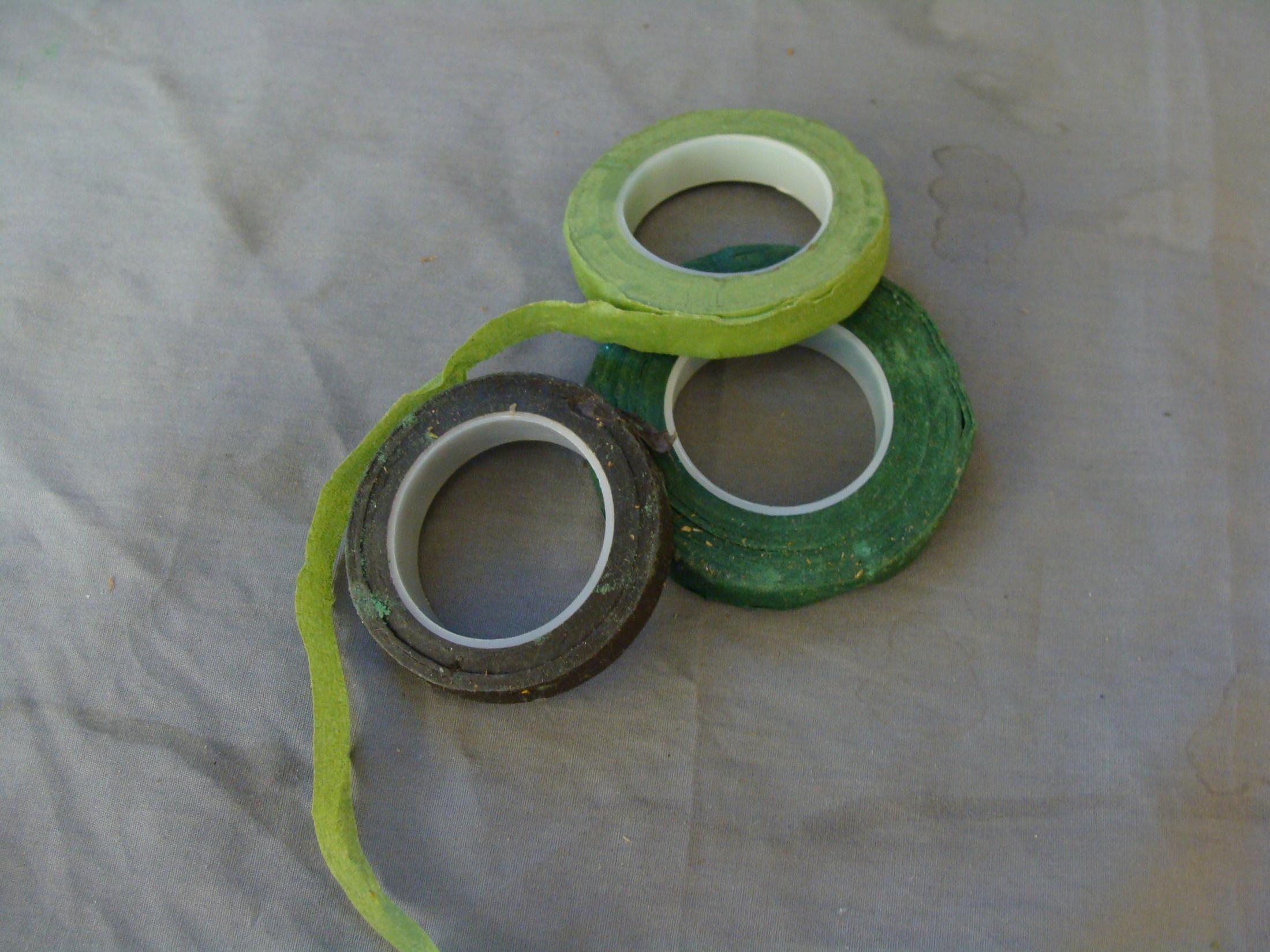 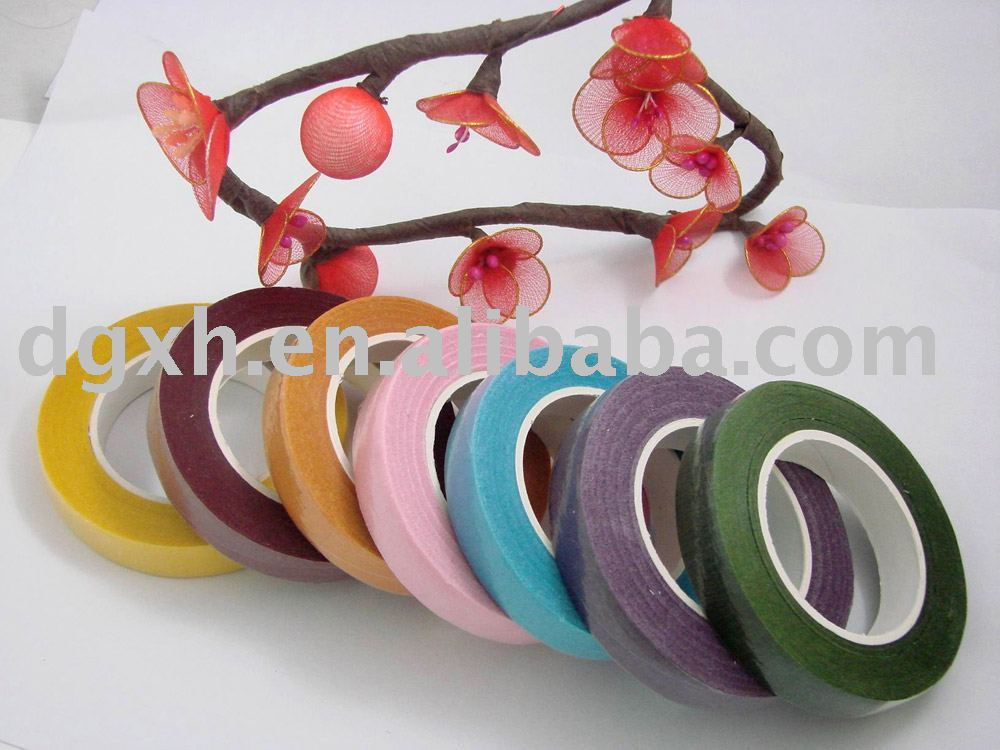 Corsage Tape
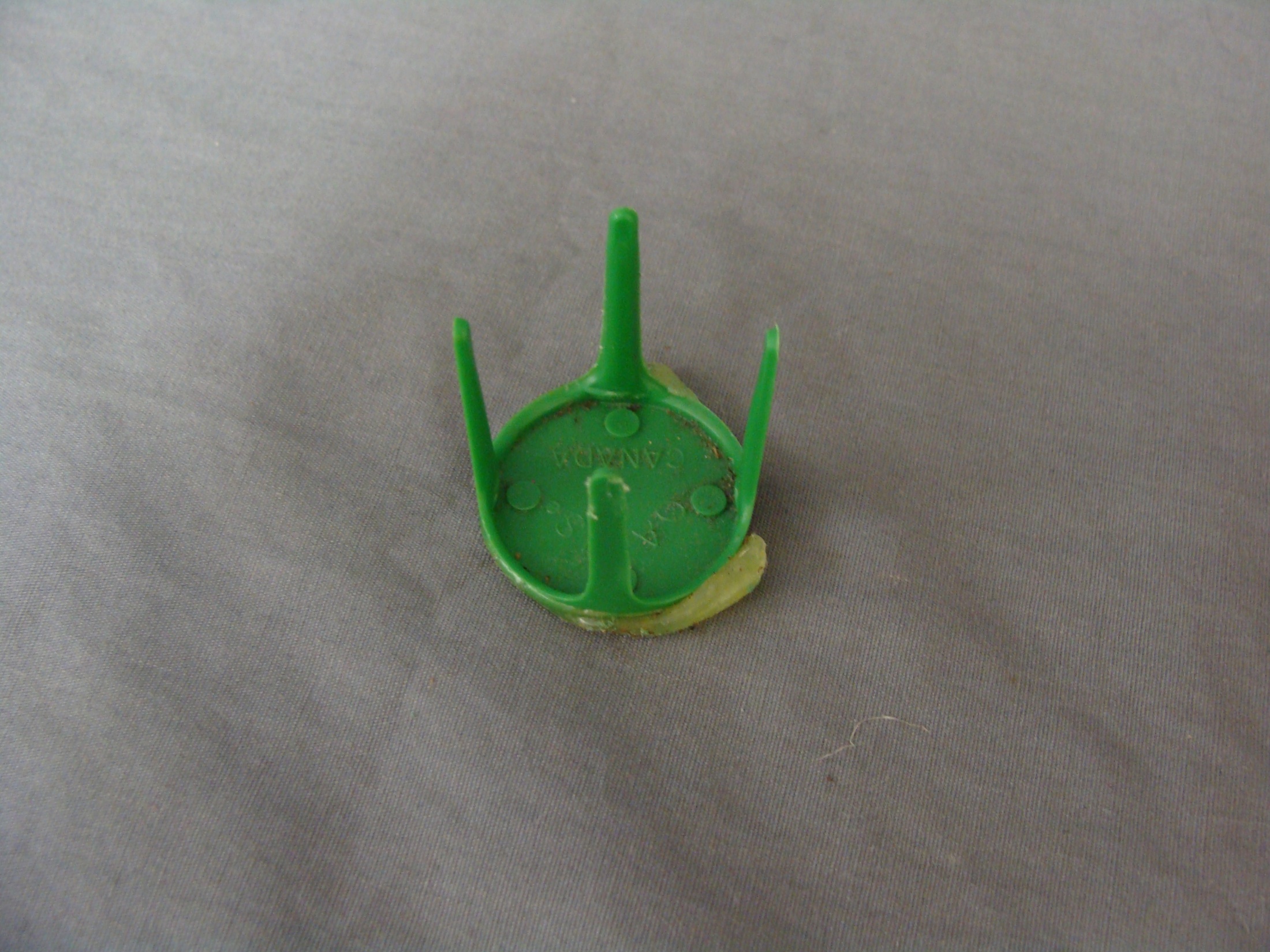 Anchor Pin
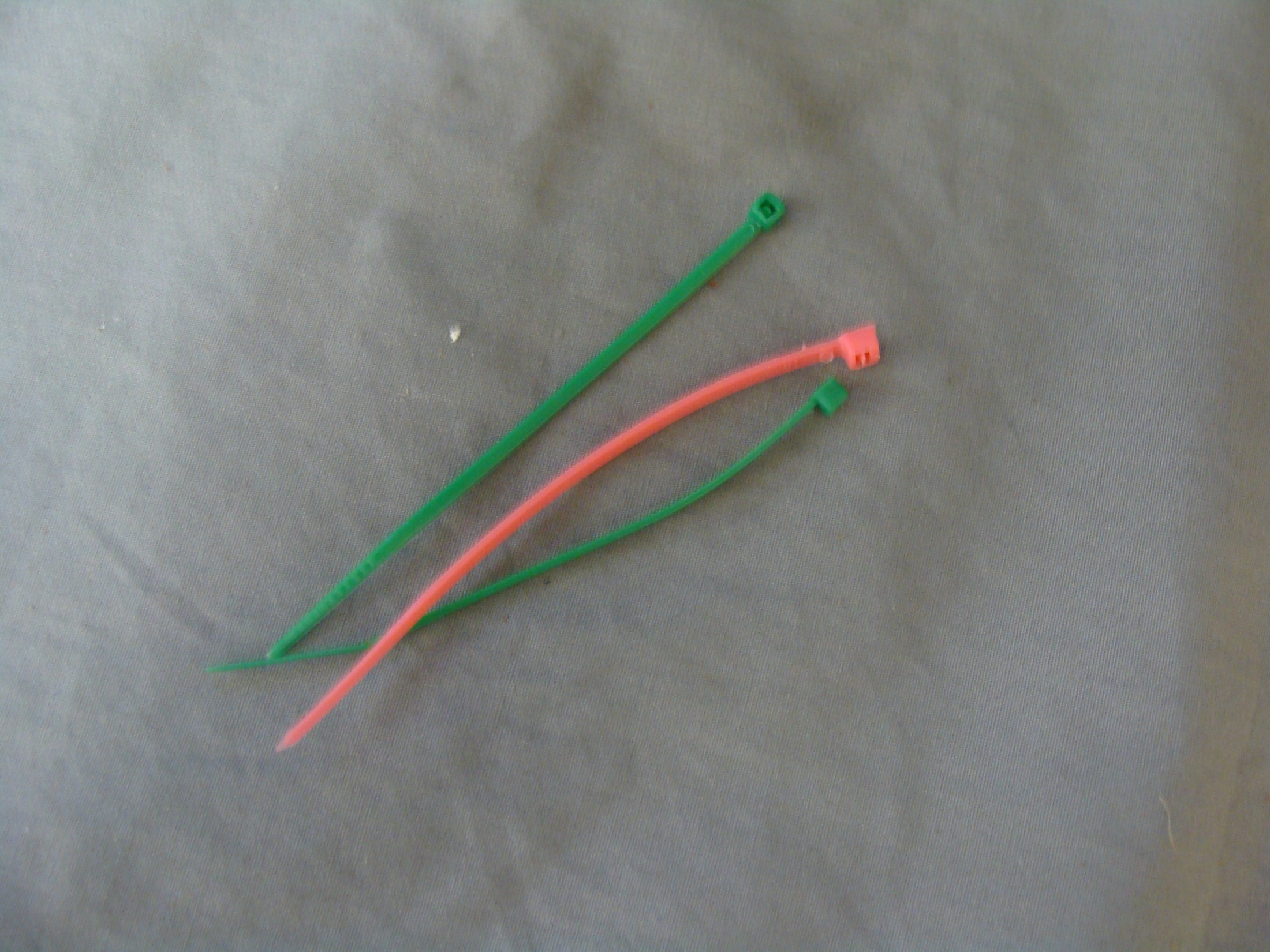 Zip Ties
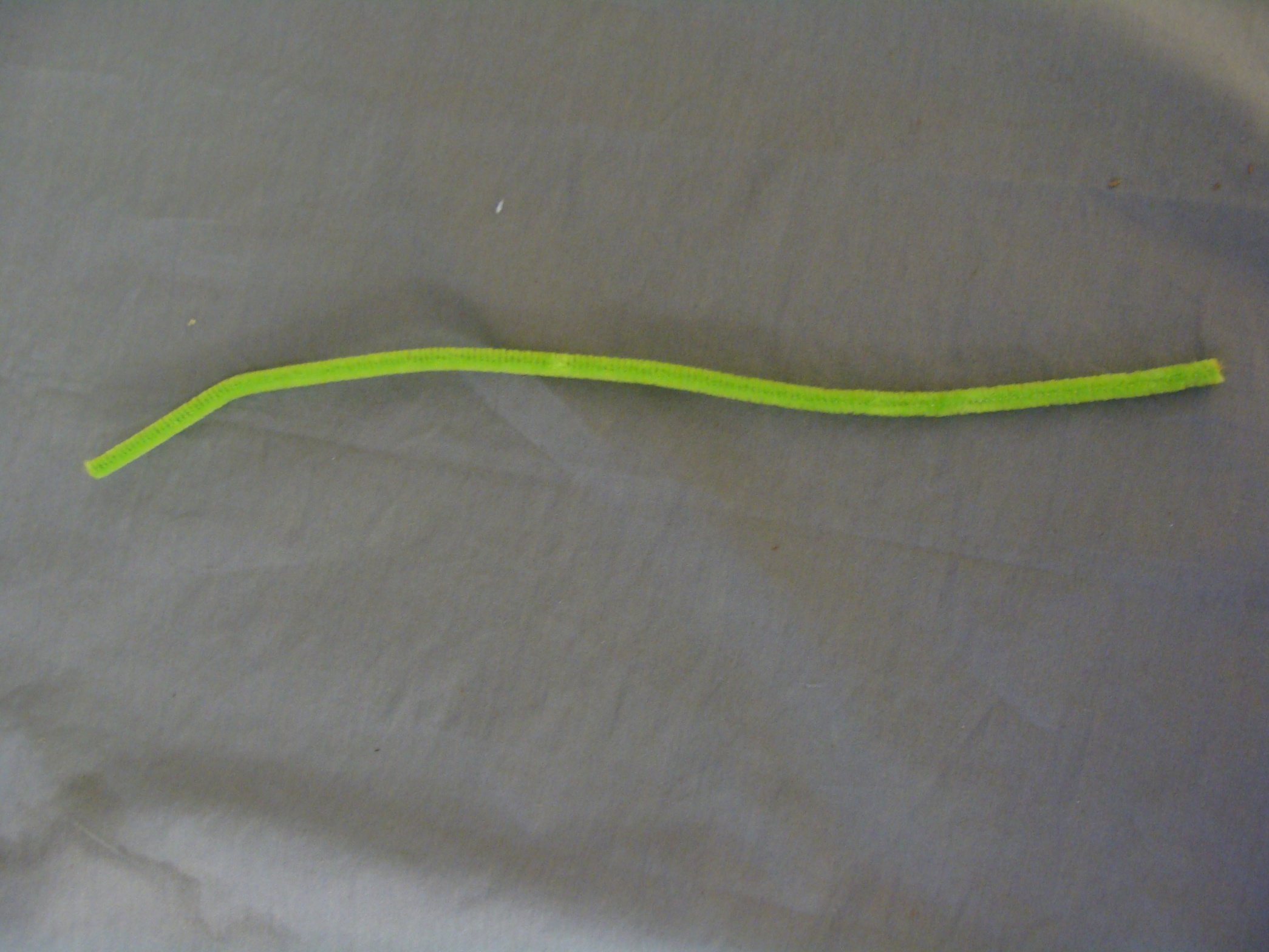 Pipe Cleaner
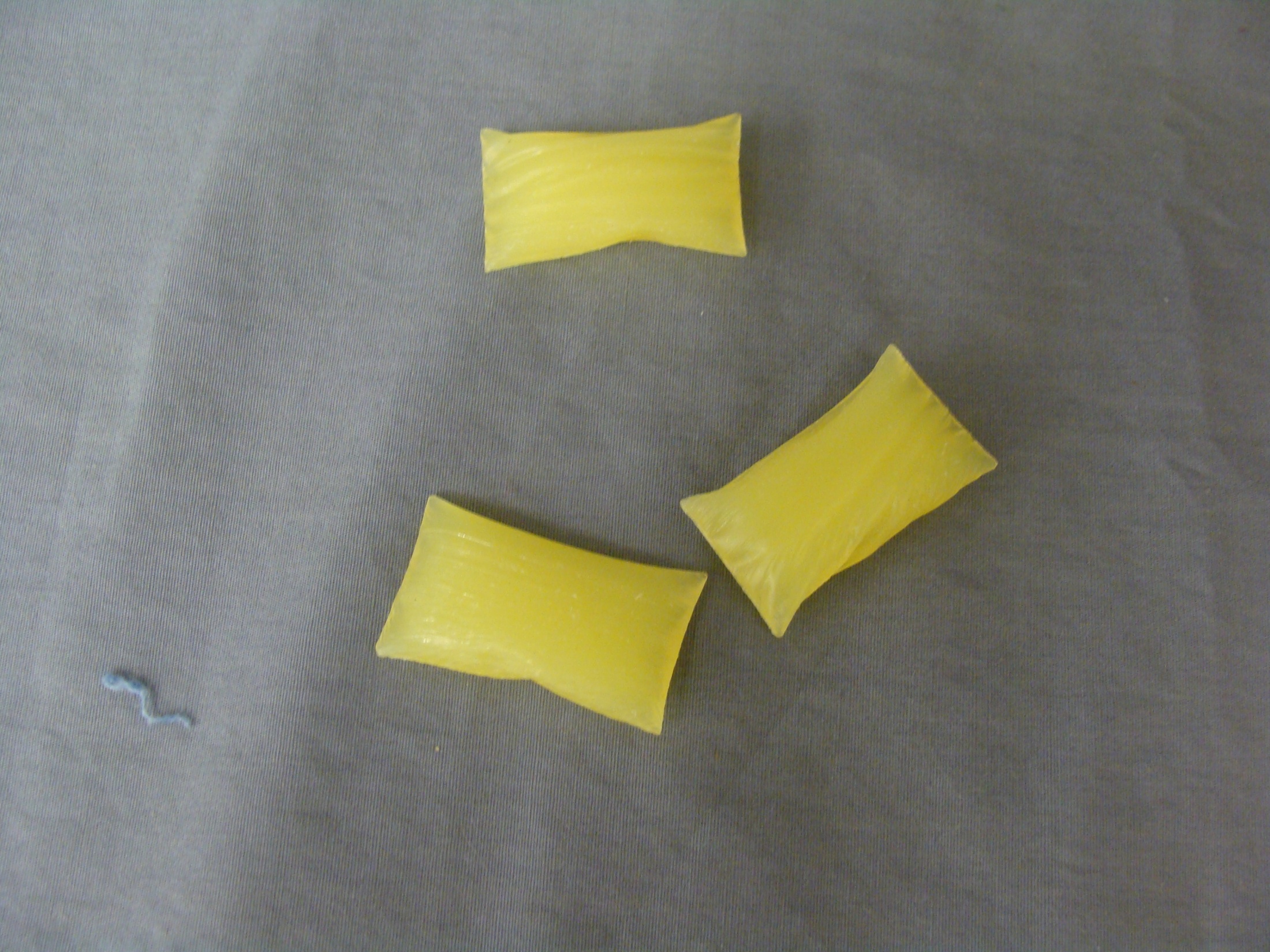 Glue Pan Pillows
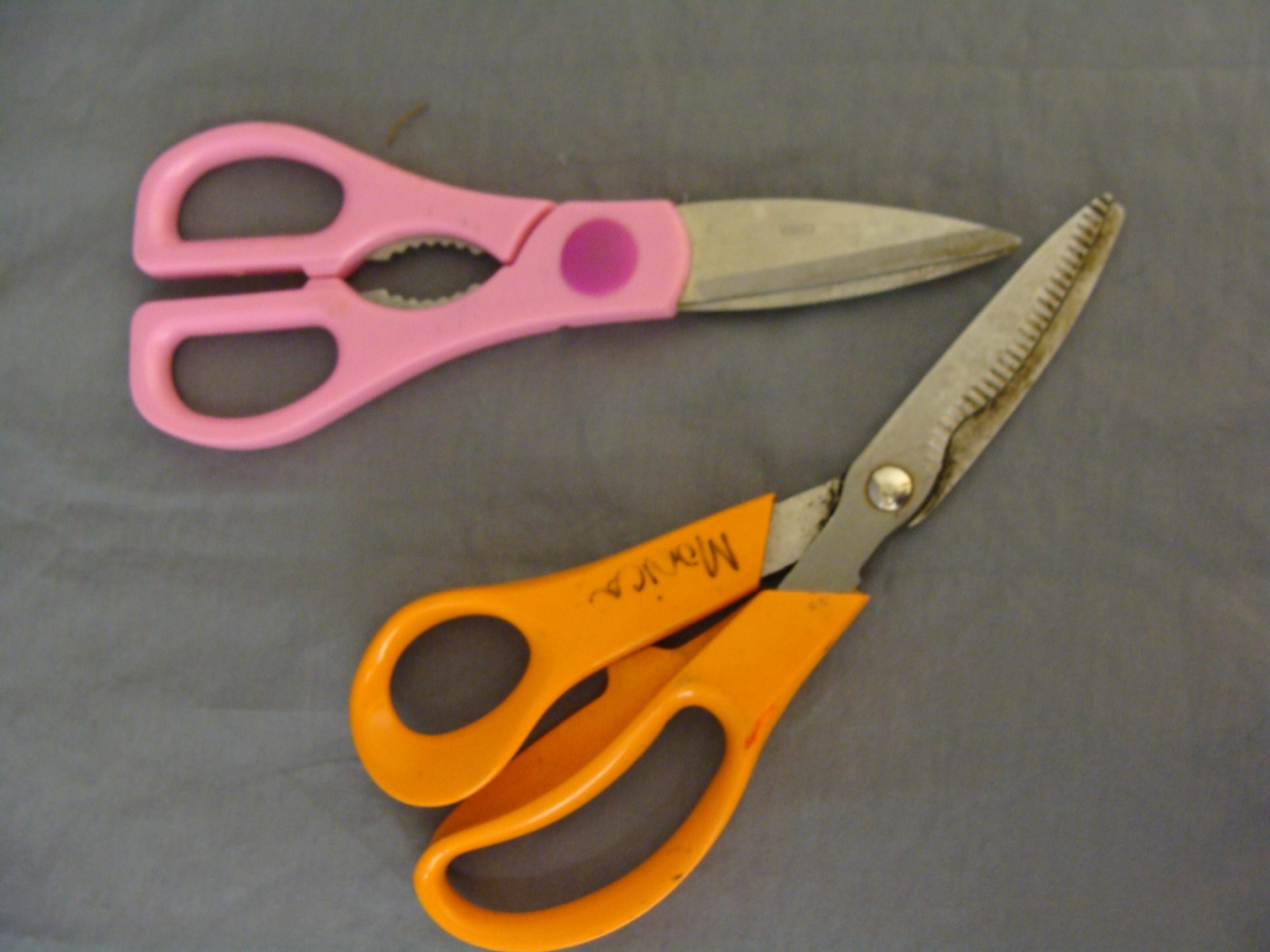 Floral Shears
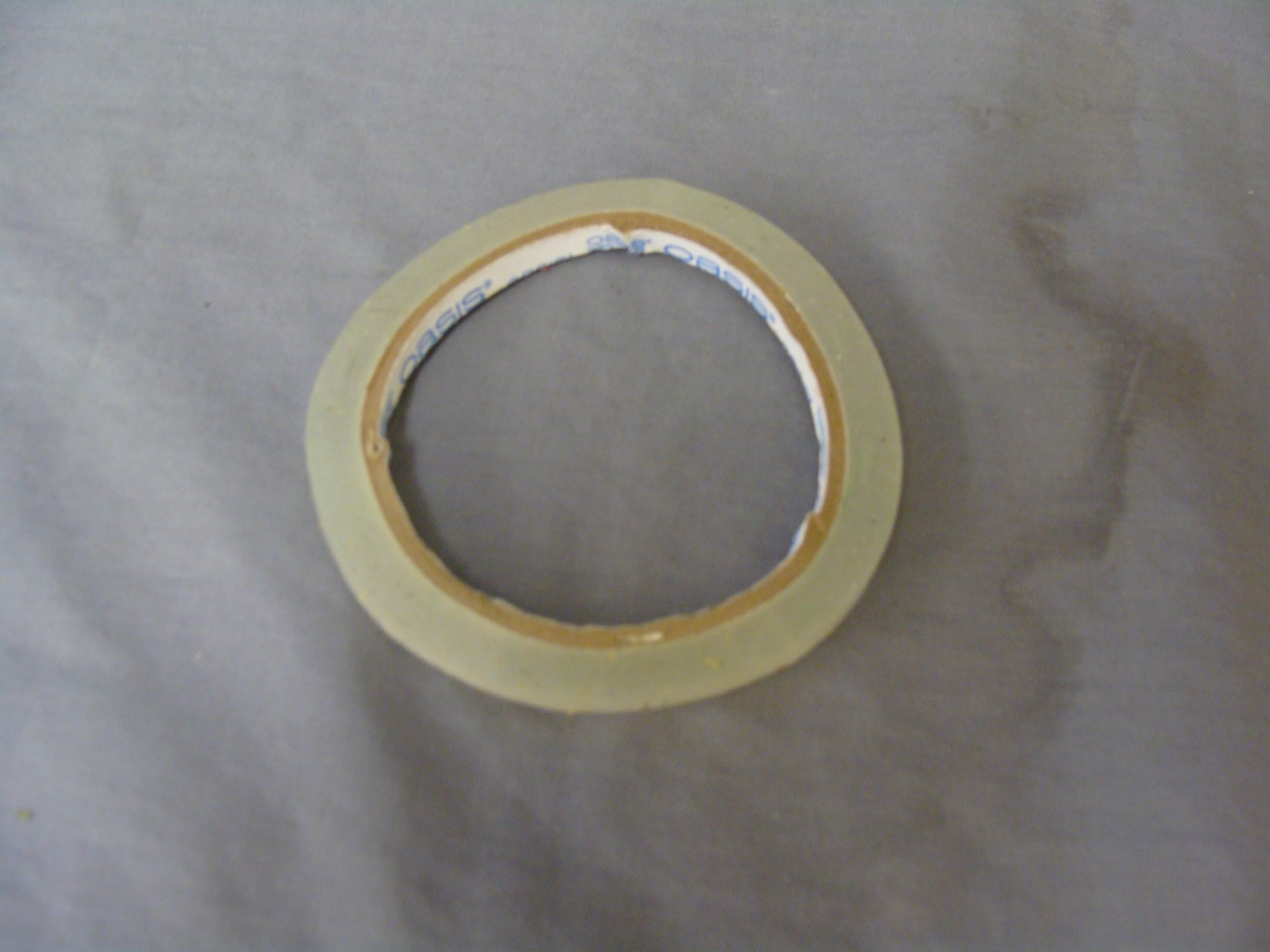 Clear Waterproof Tape
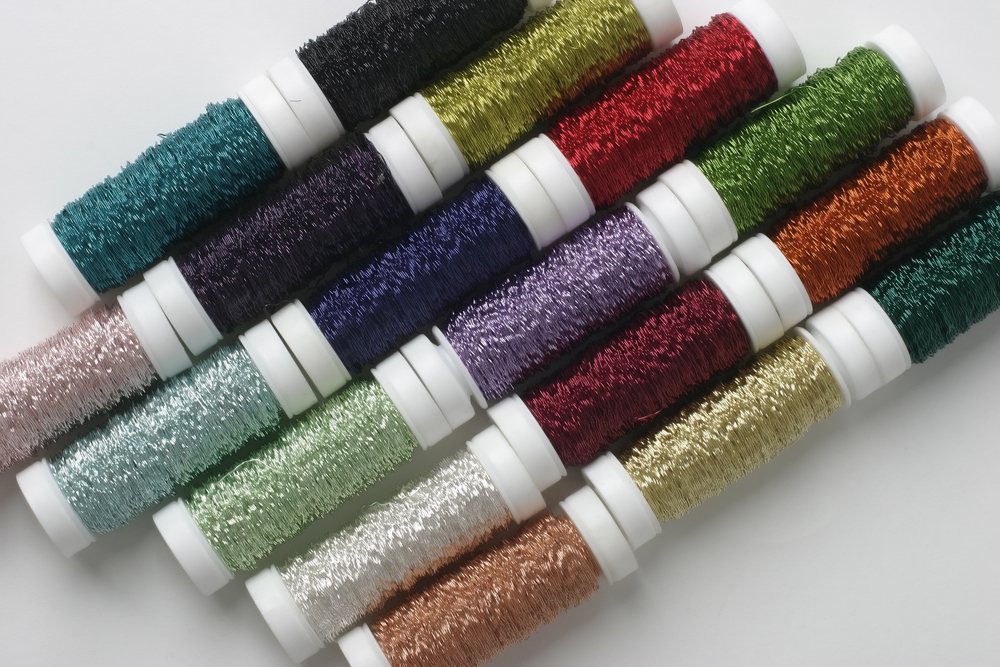 Bullion Wire
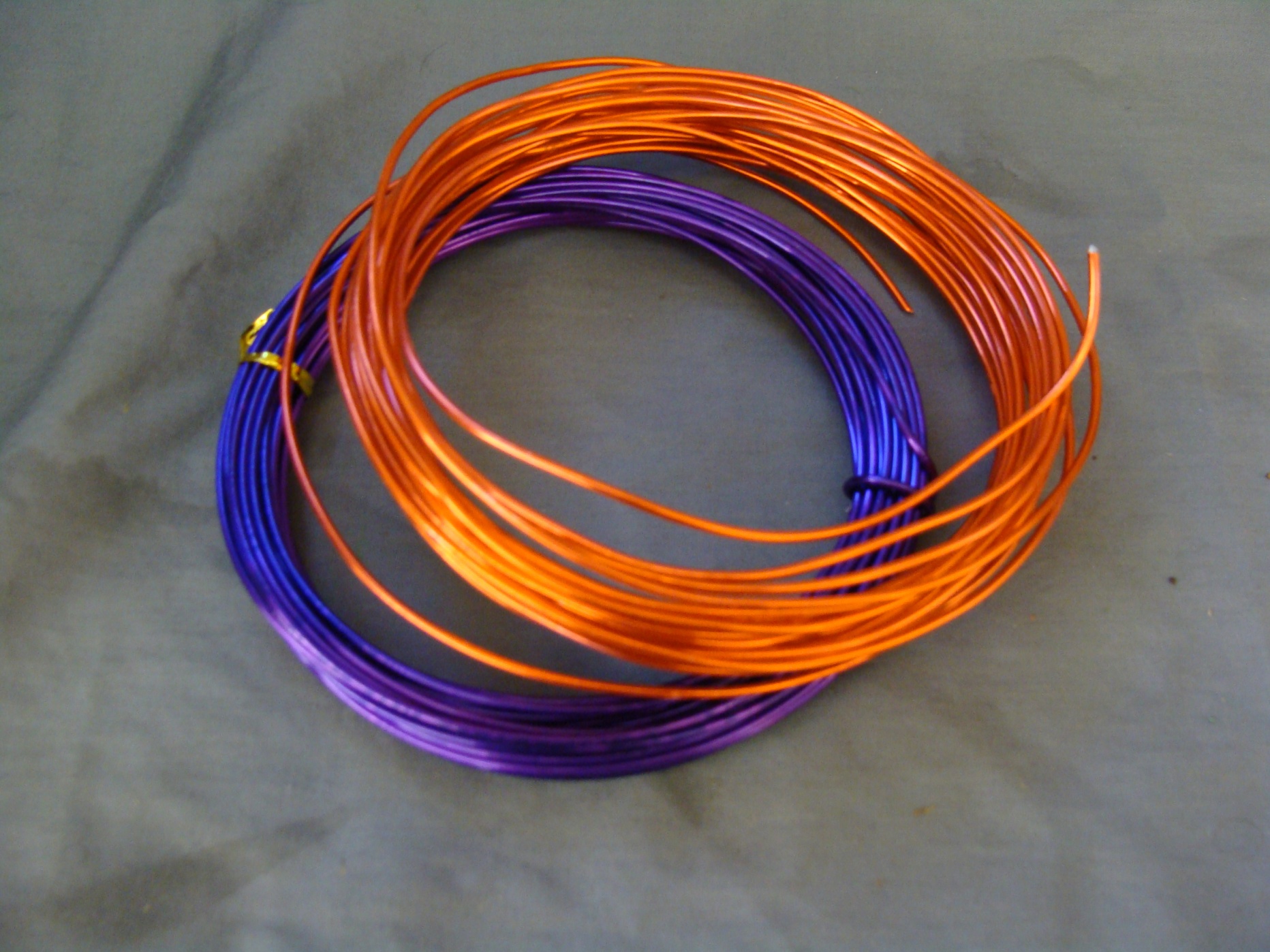 Aluminum Wire
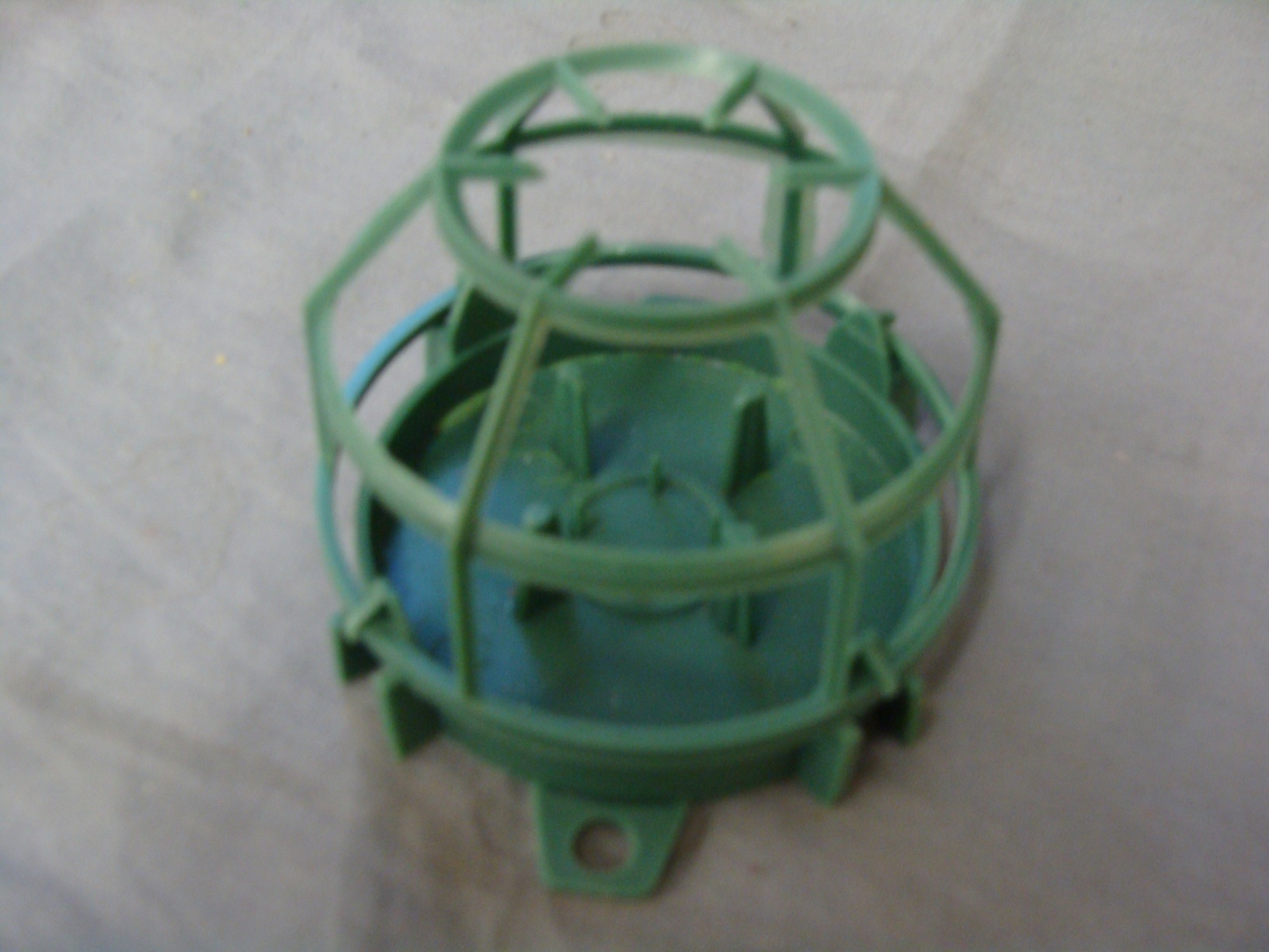 Foam Container / Oasis Cage
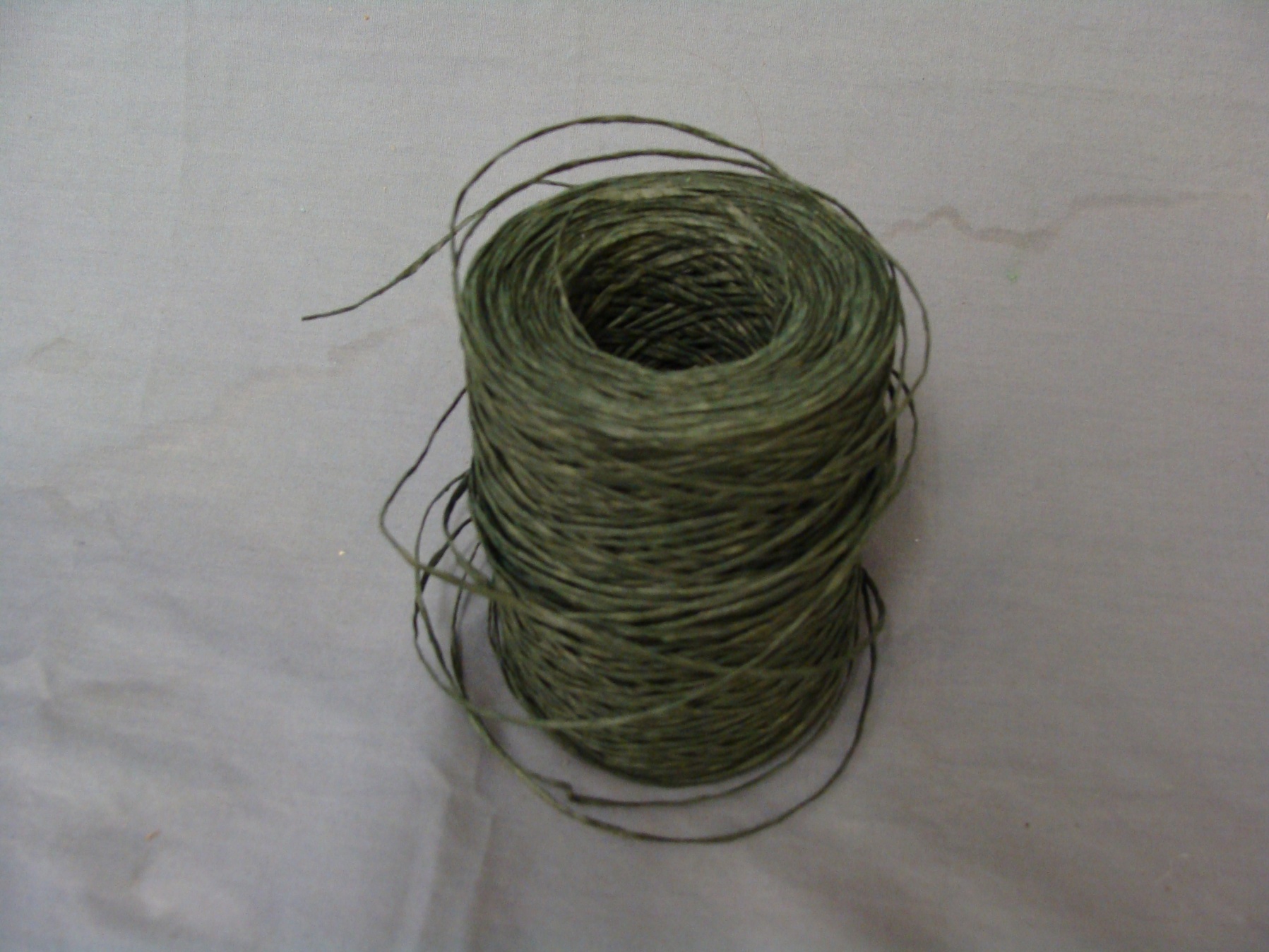 Bind Wire
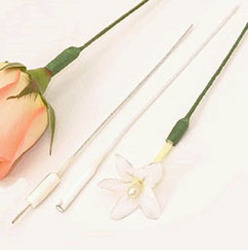 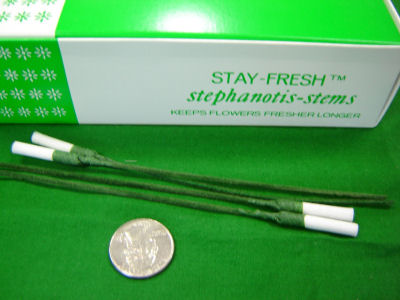 Stephanotis Stems
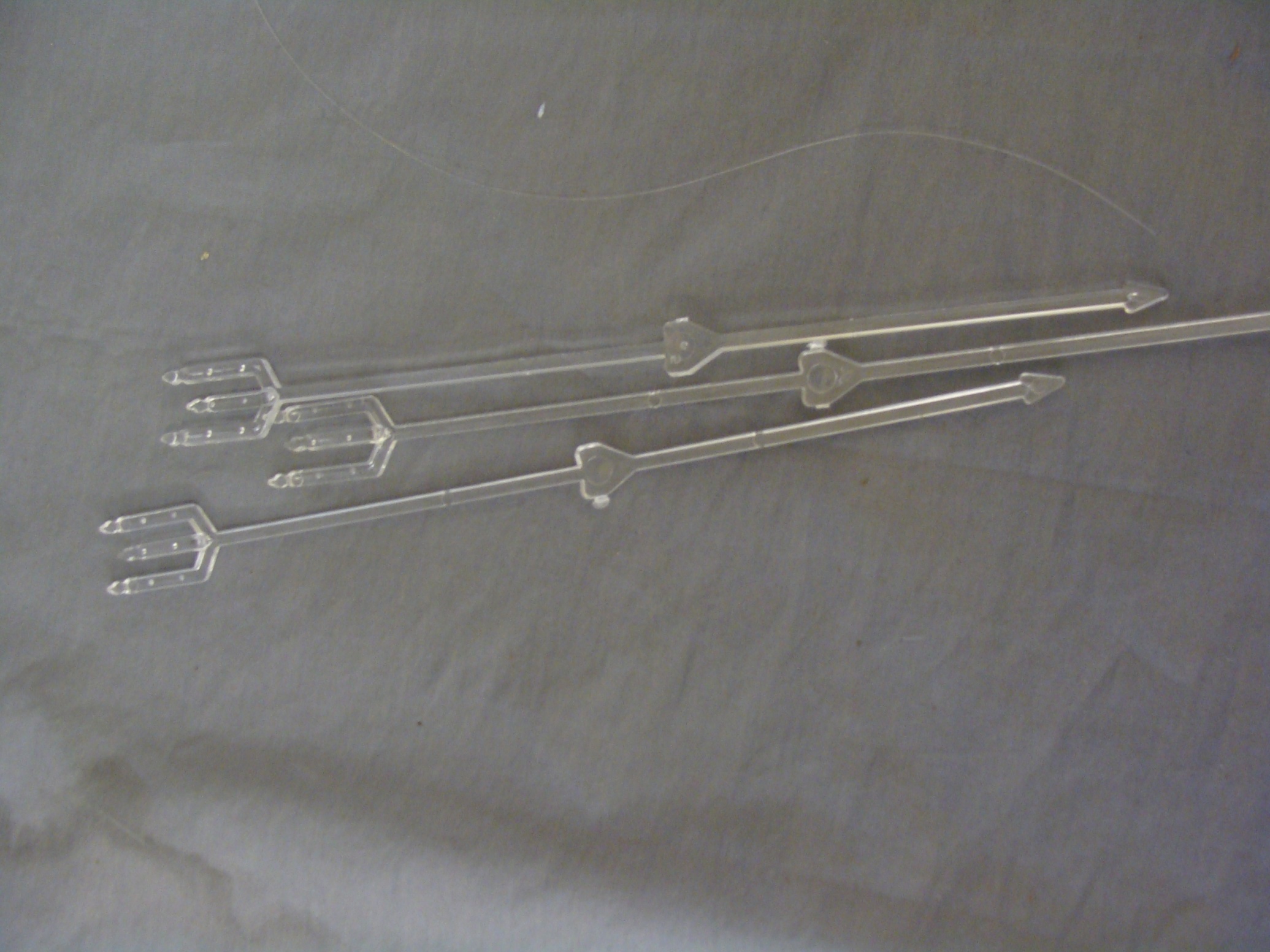 Cardette Holders
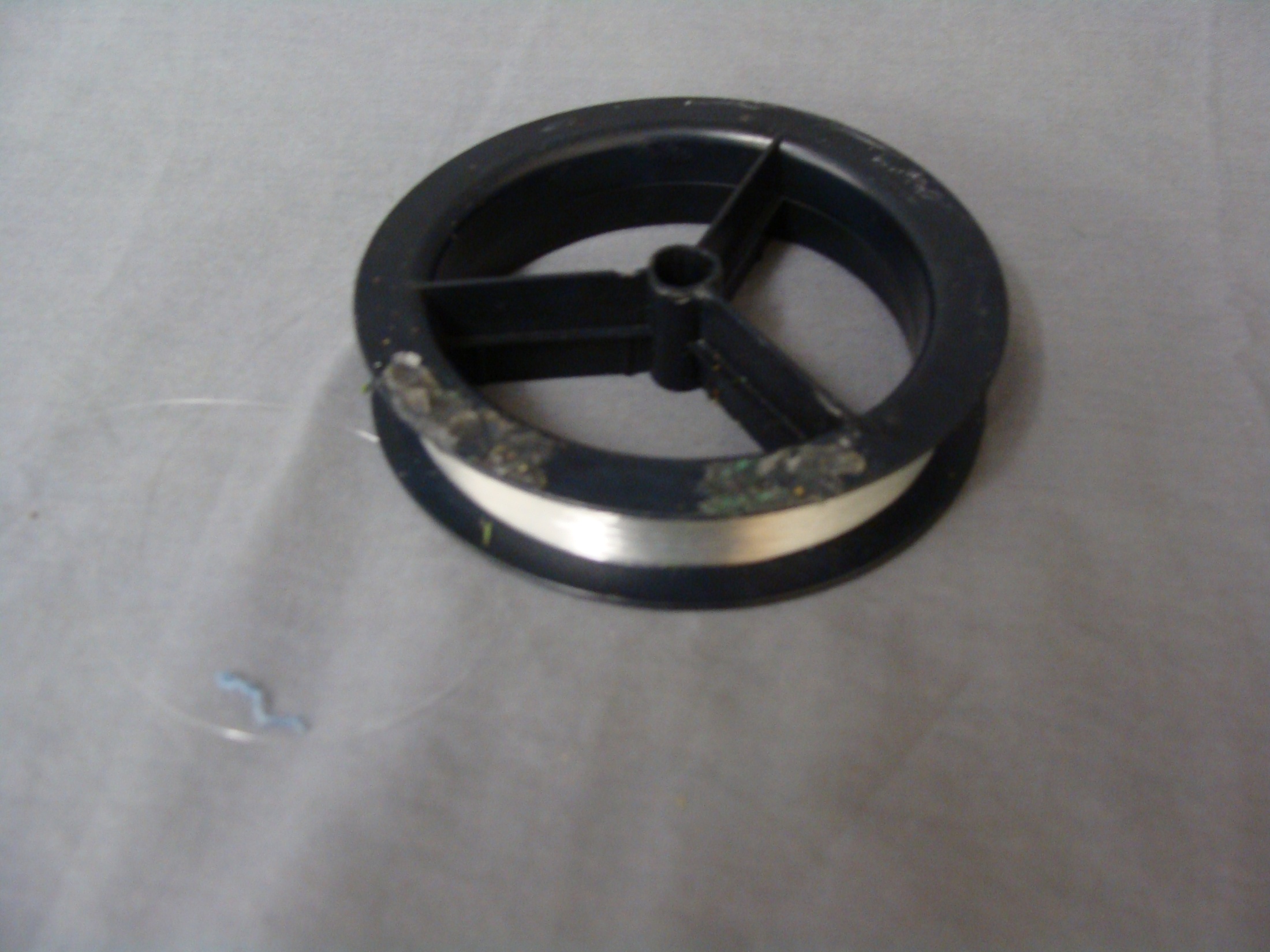 Fishing Line / Monofilament
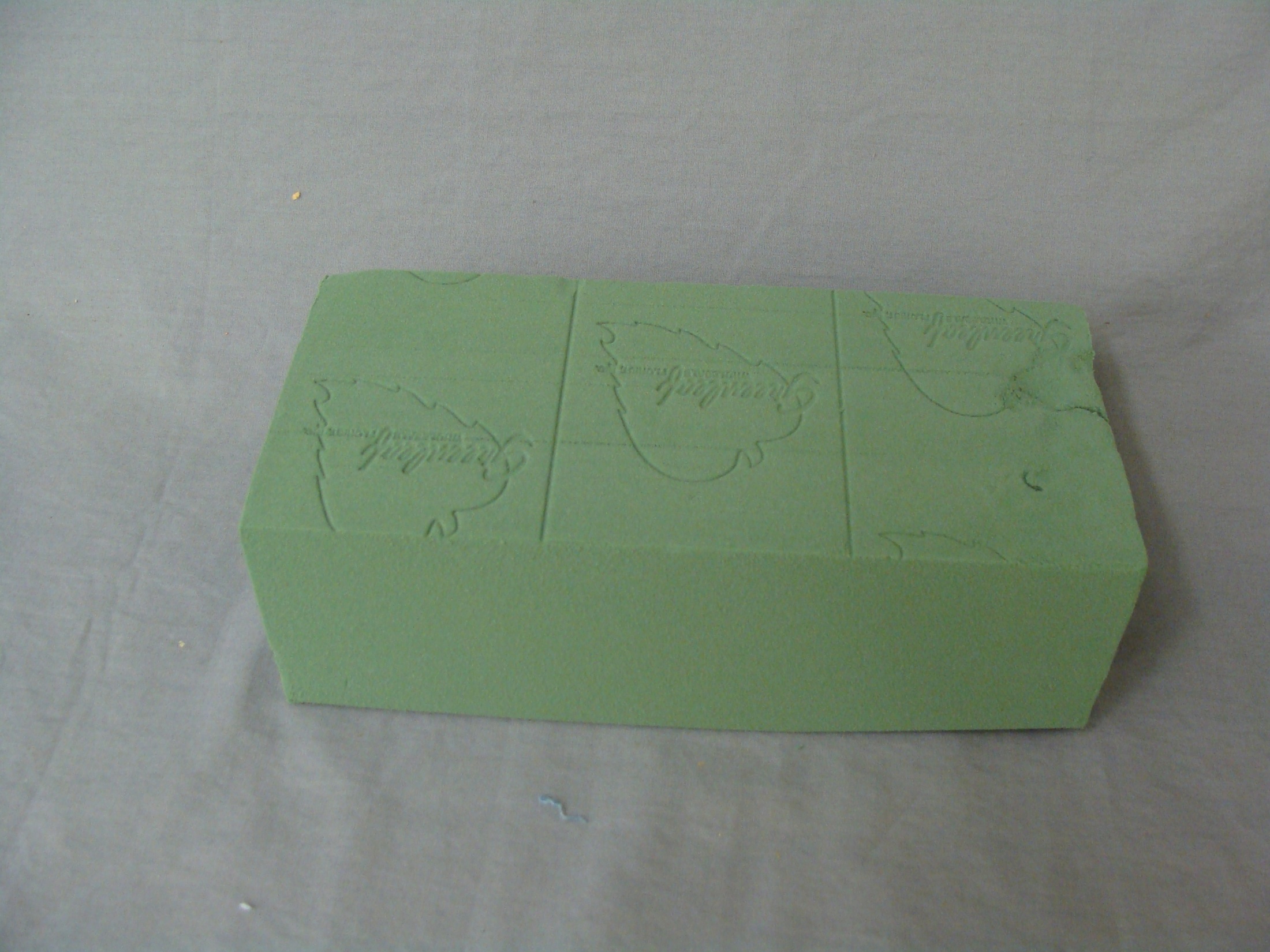 Floral Foam
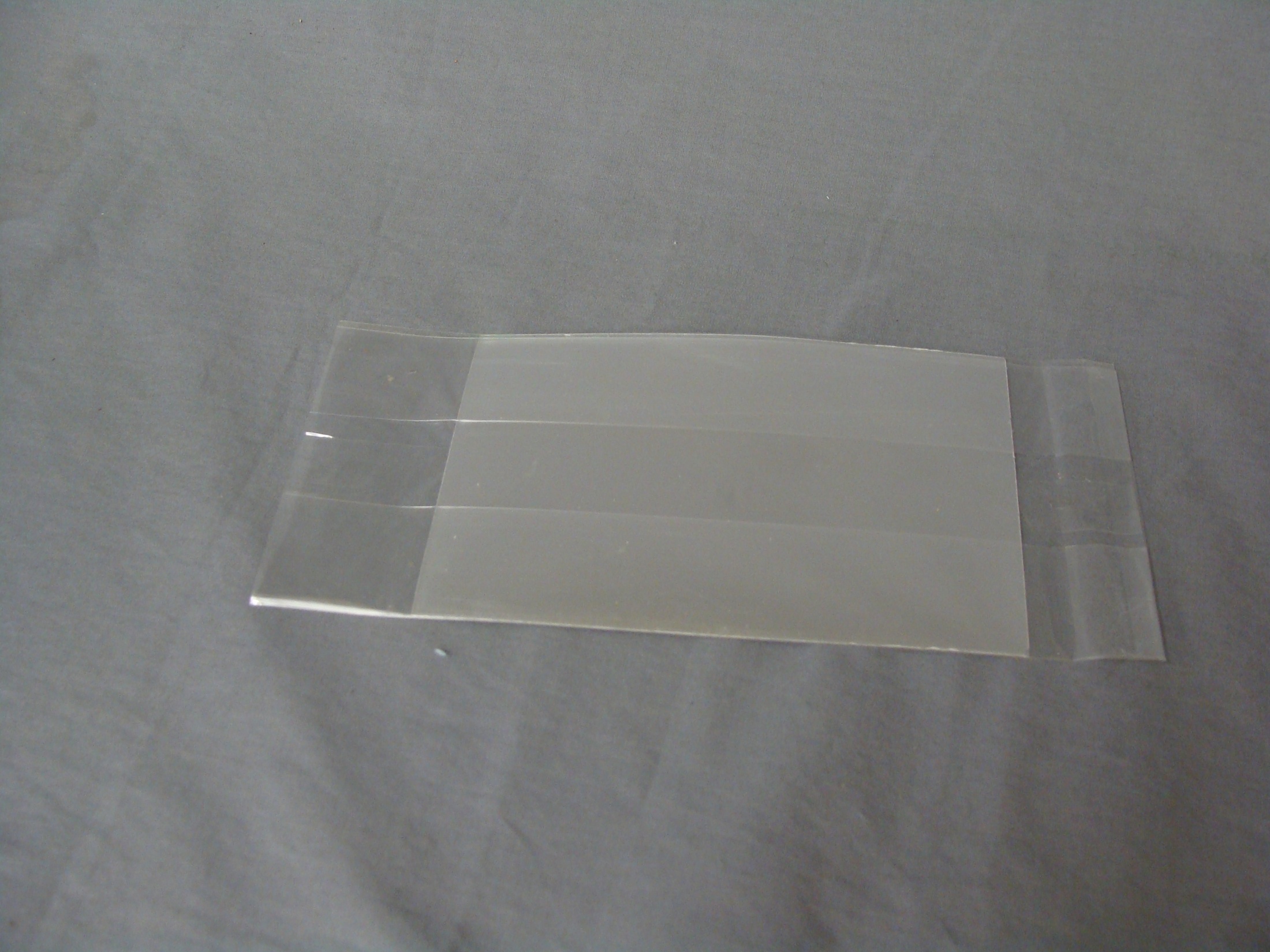 Corsage Bag
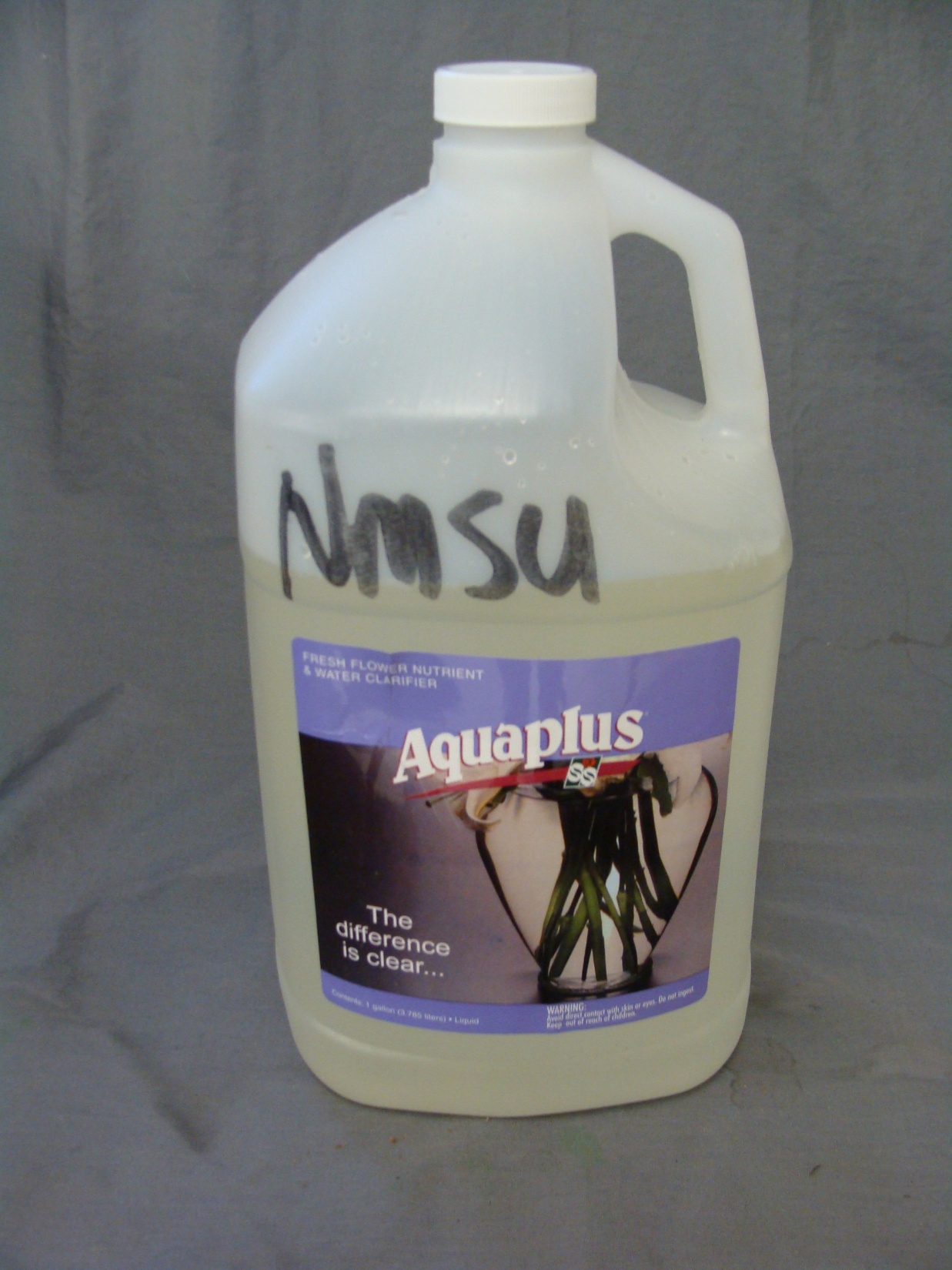 Floral 
Preservative
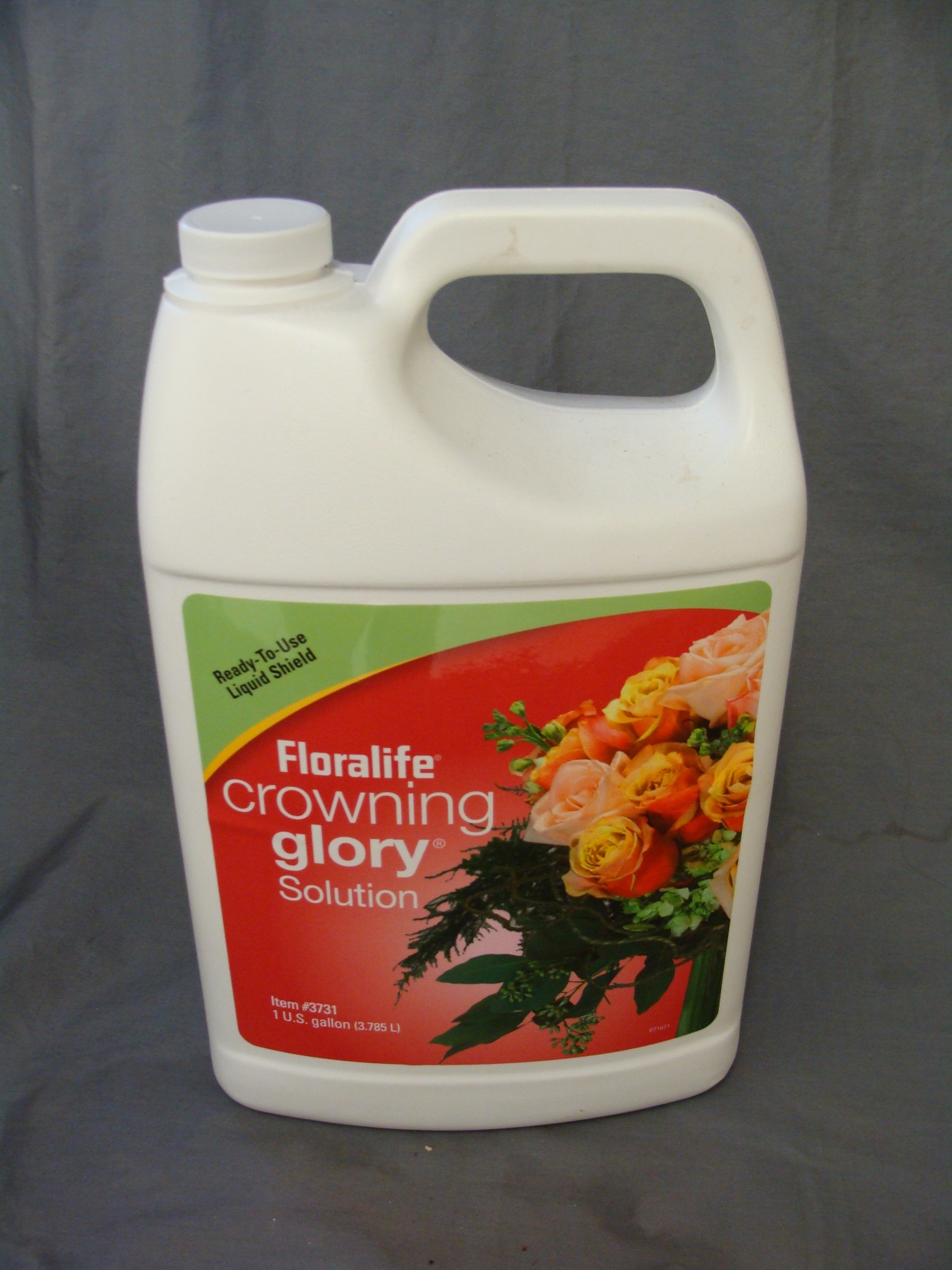 Crowning Glory Solution
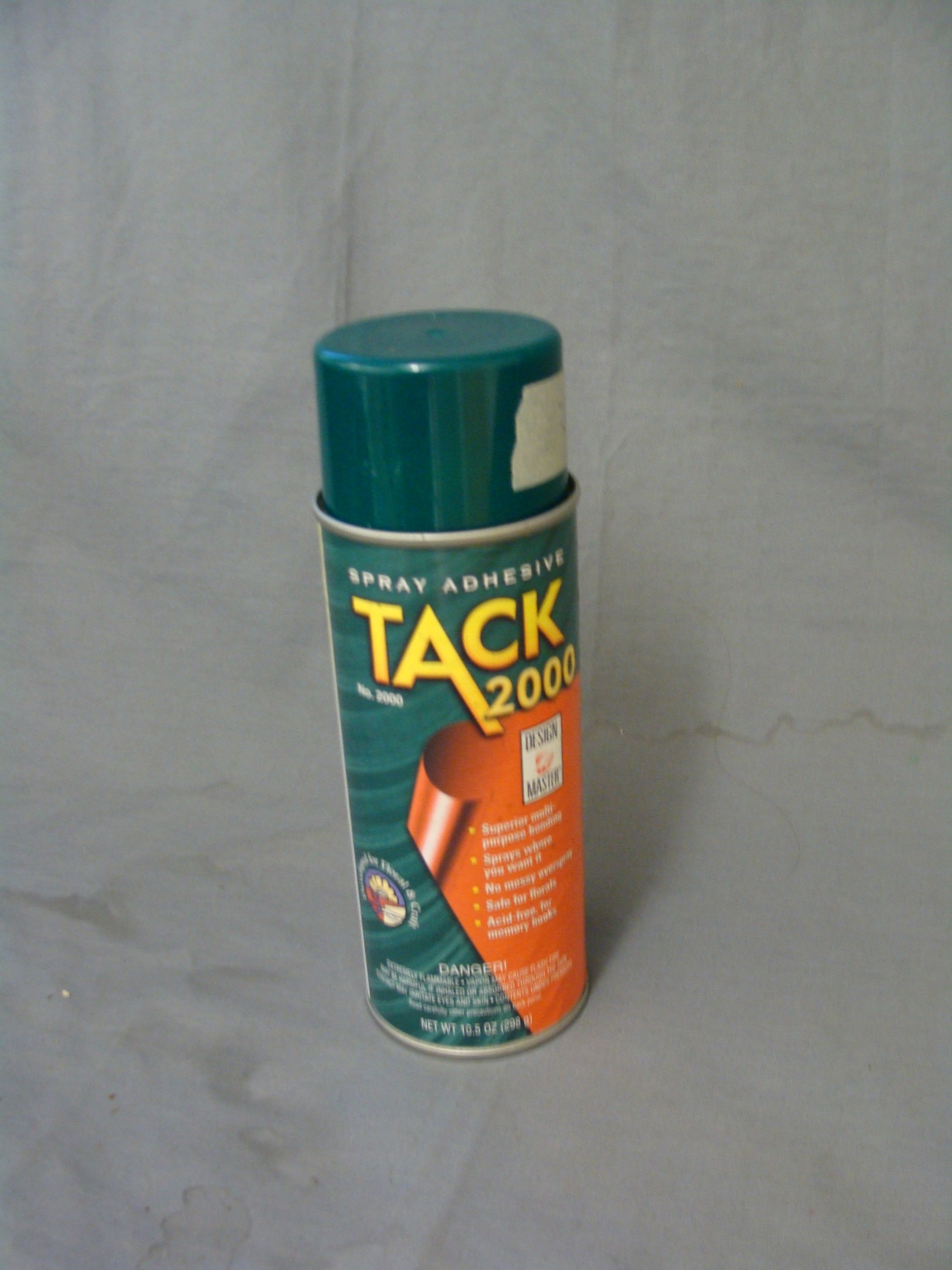 Tack 2000 Spray Adhesive
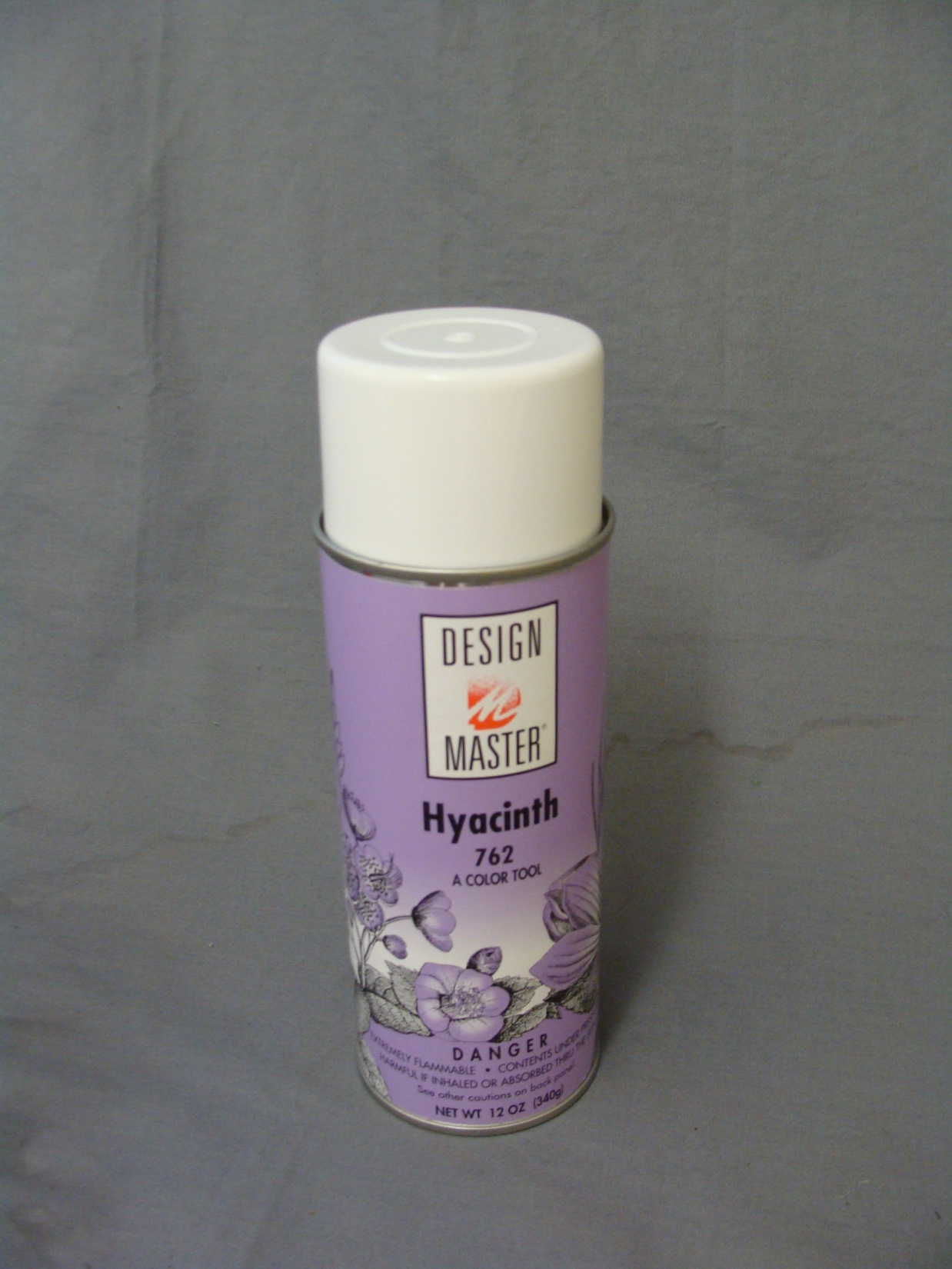 Design Master
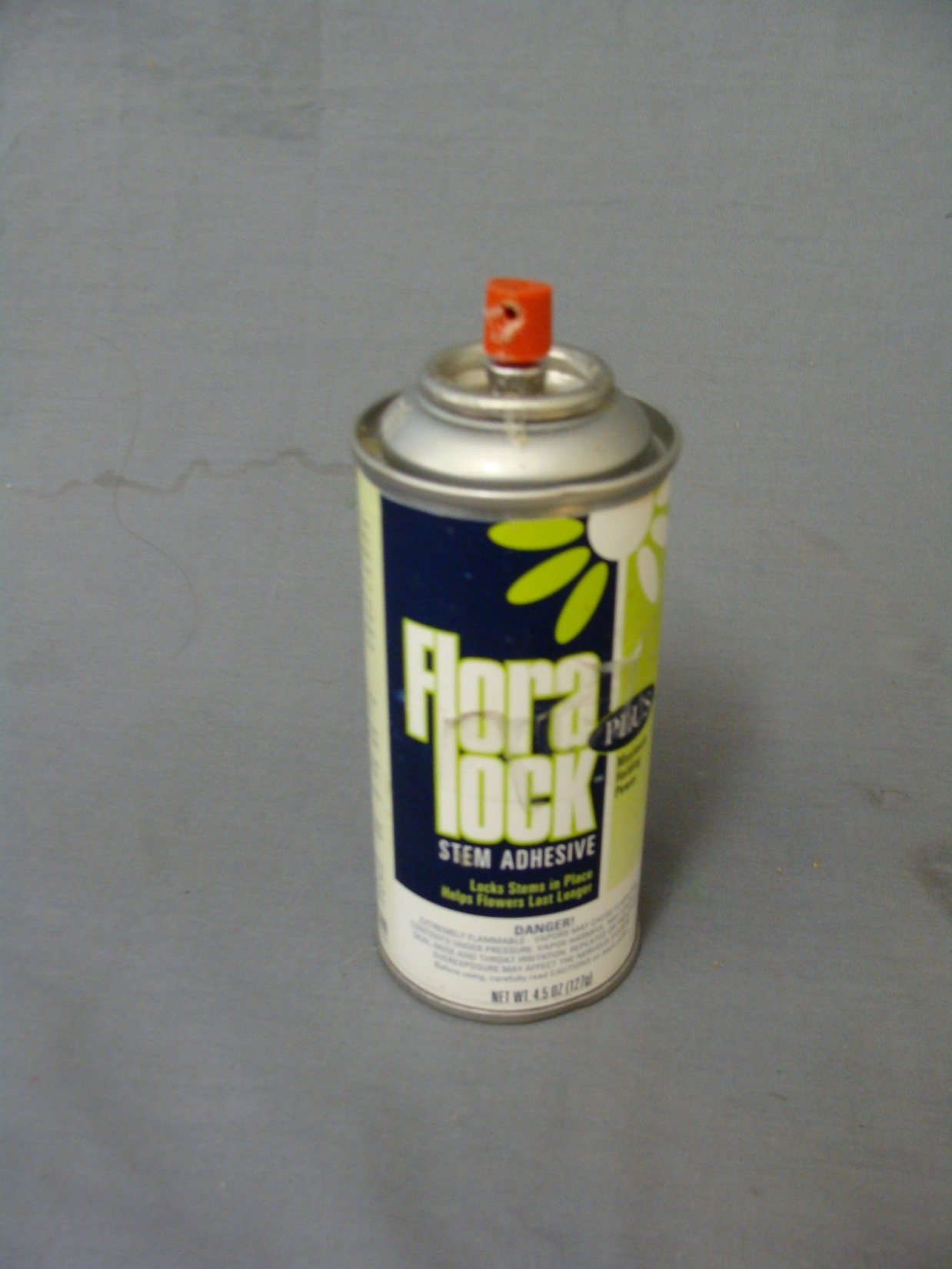 Flora Lock Stem Adhesive
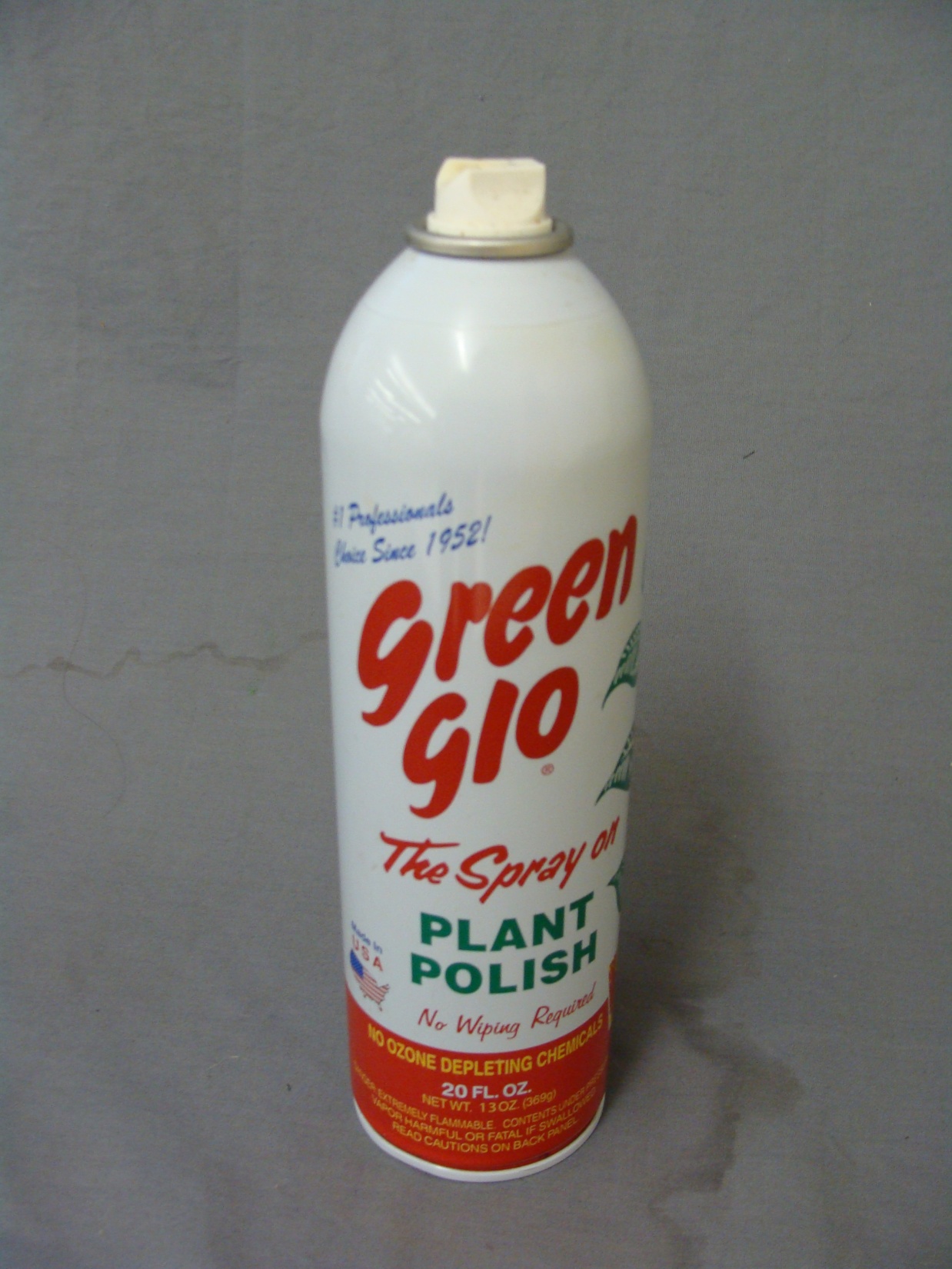 Green Glo 
Plant Polish
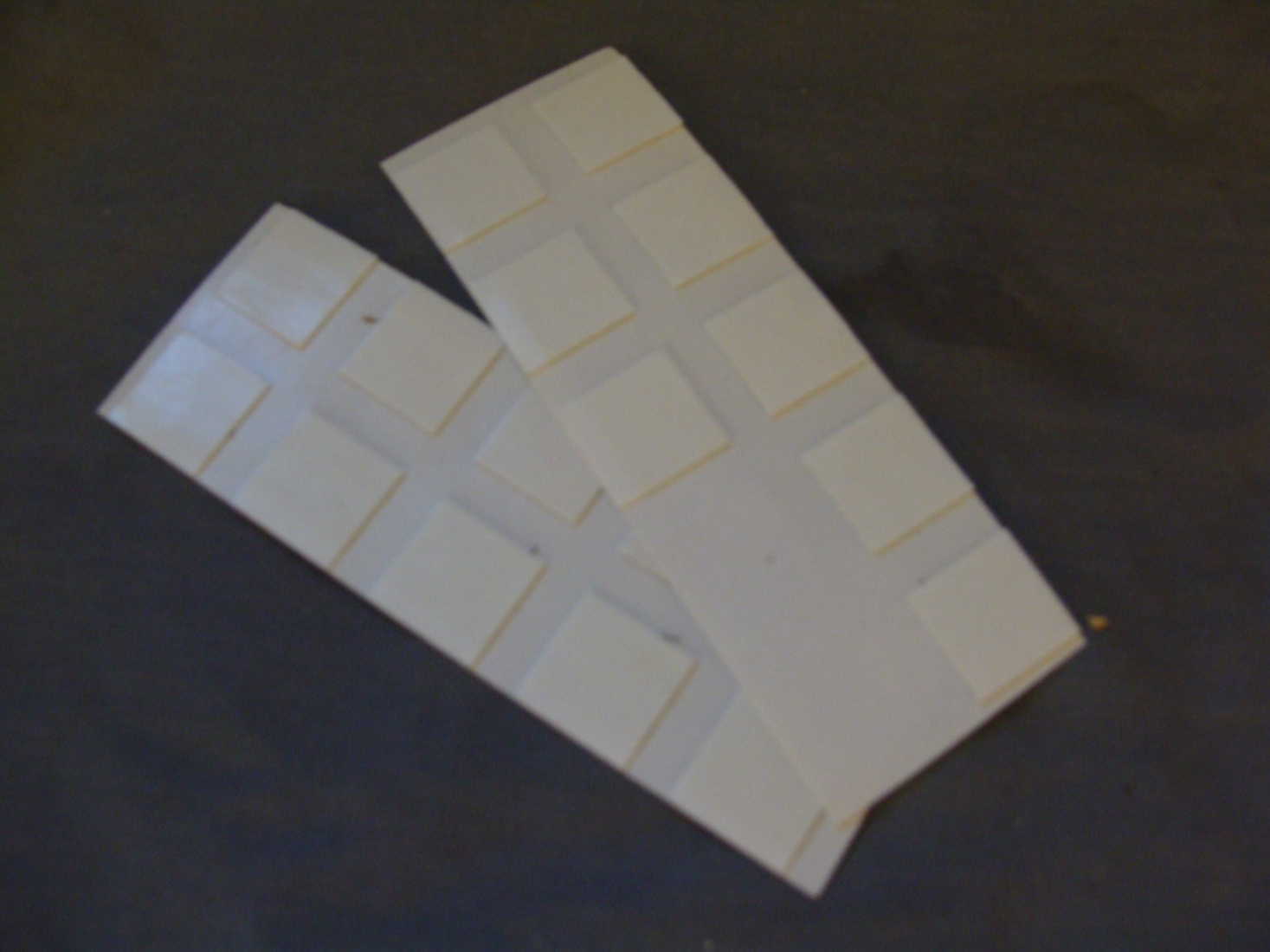 Glue Dots
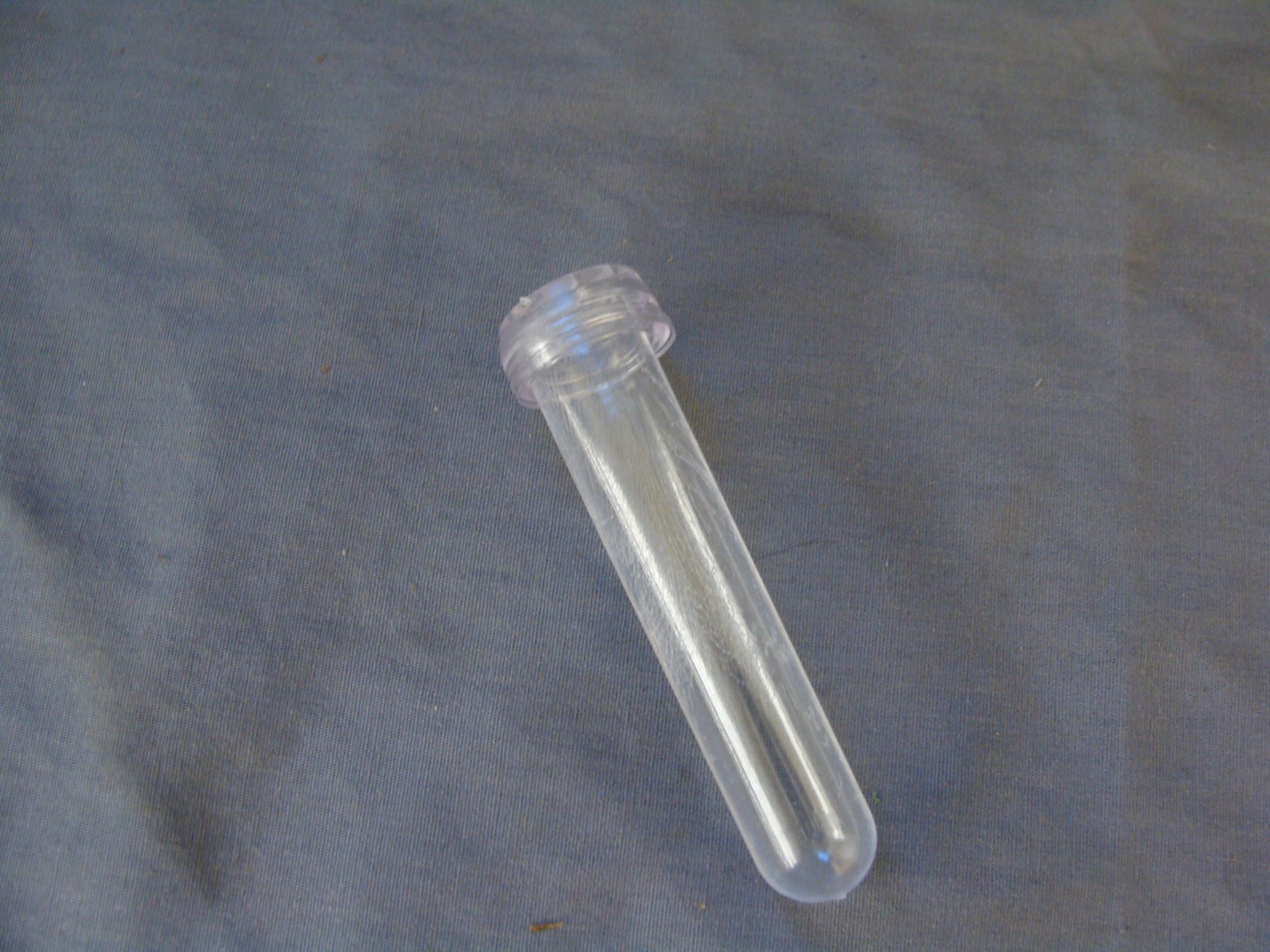 Water Pick
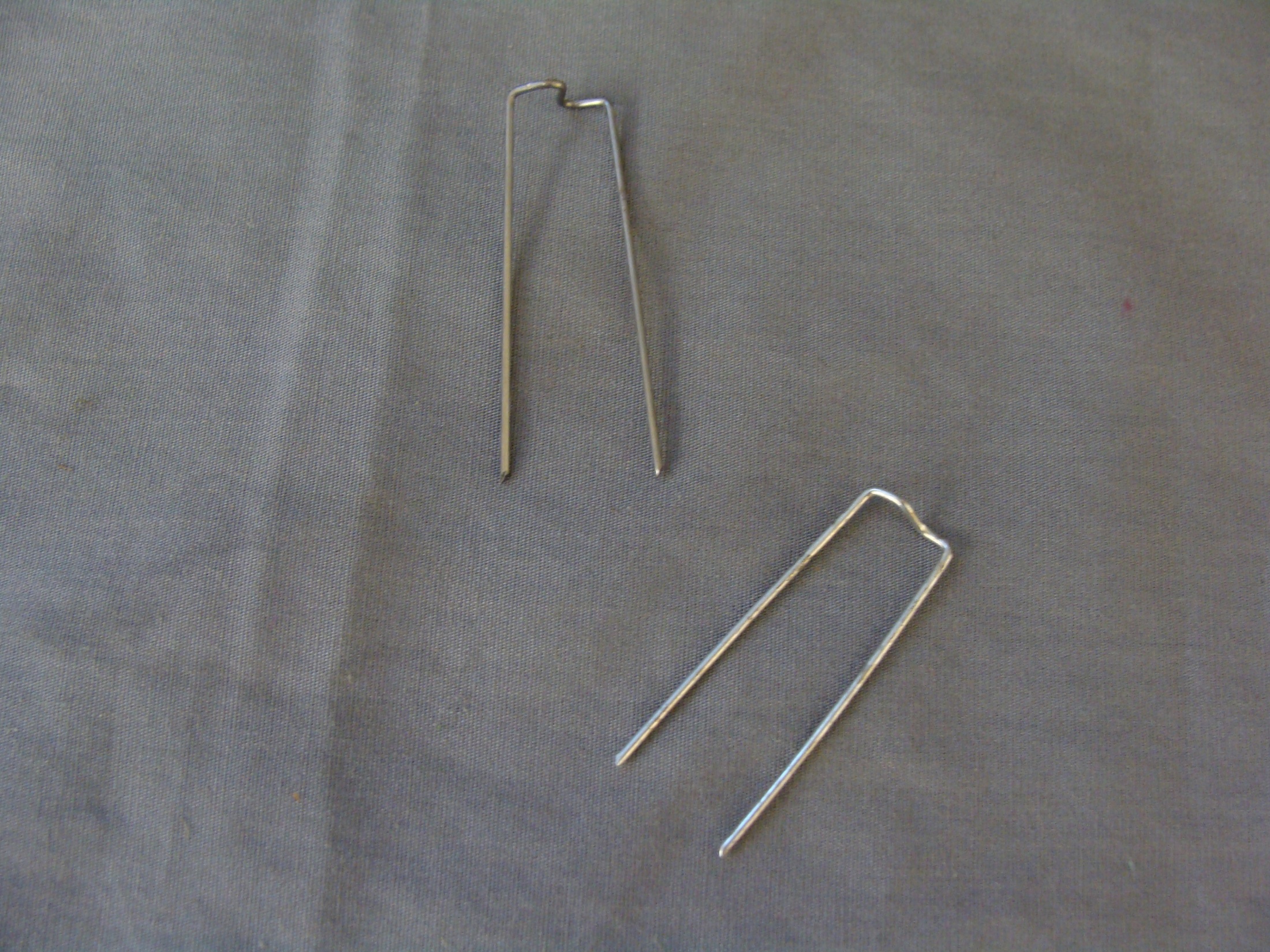 Greening Picks
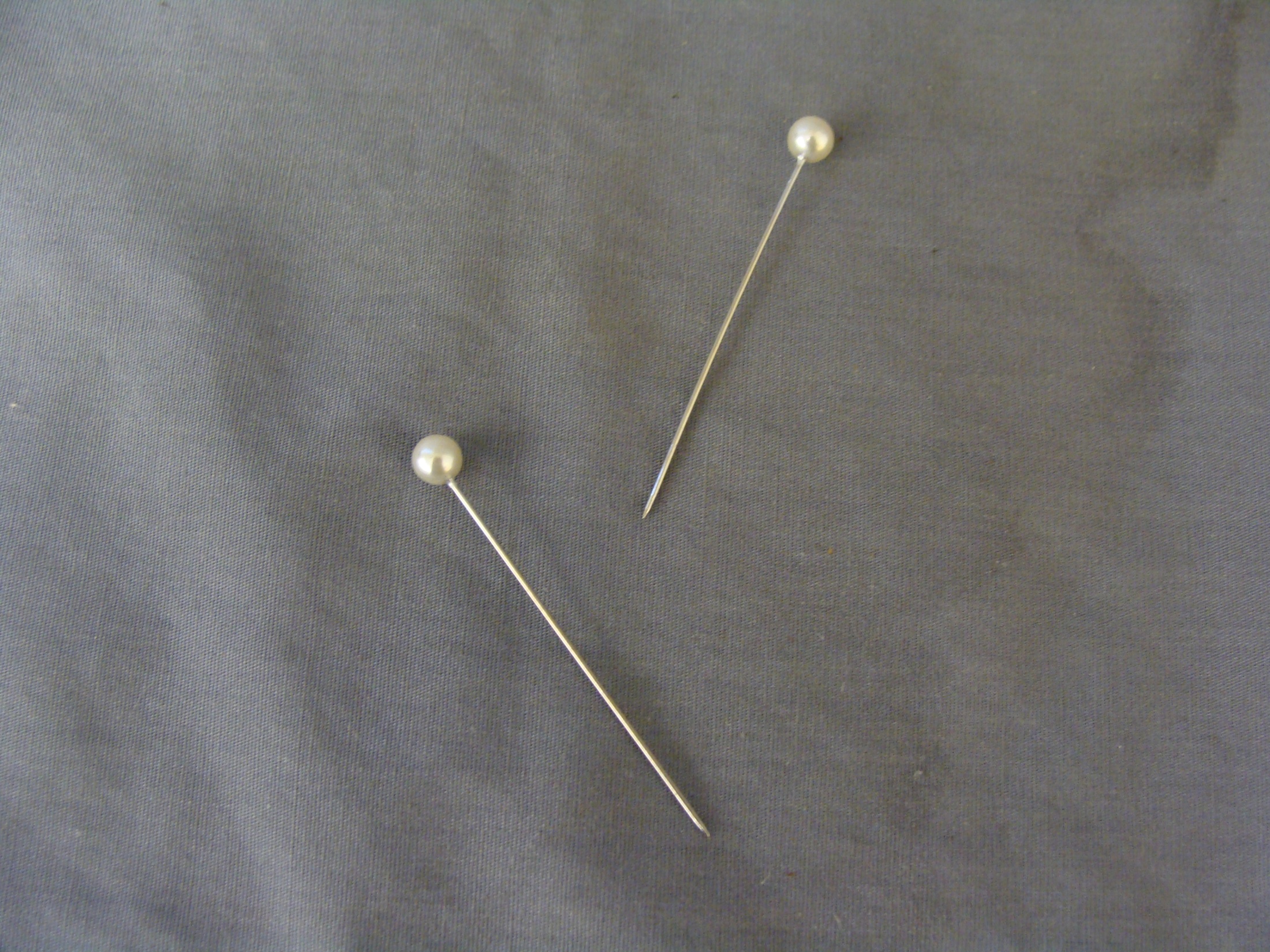 Corsage Pins
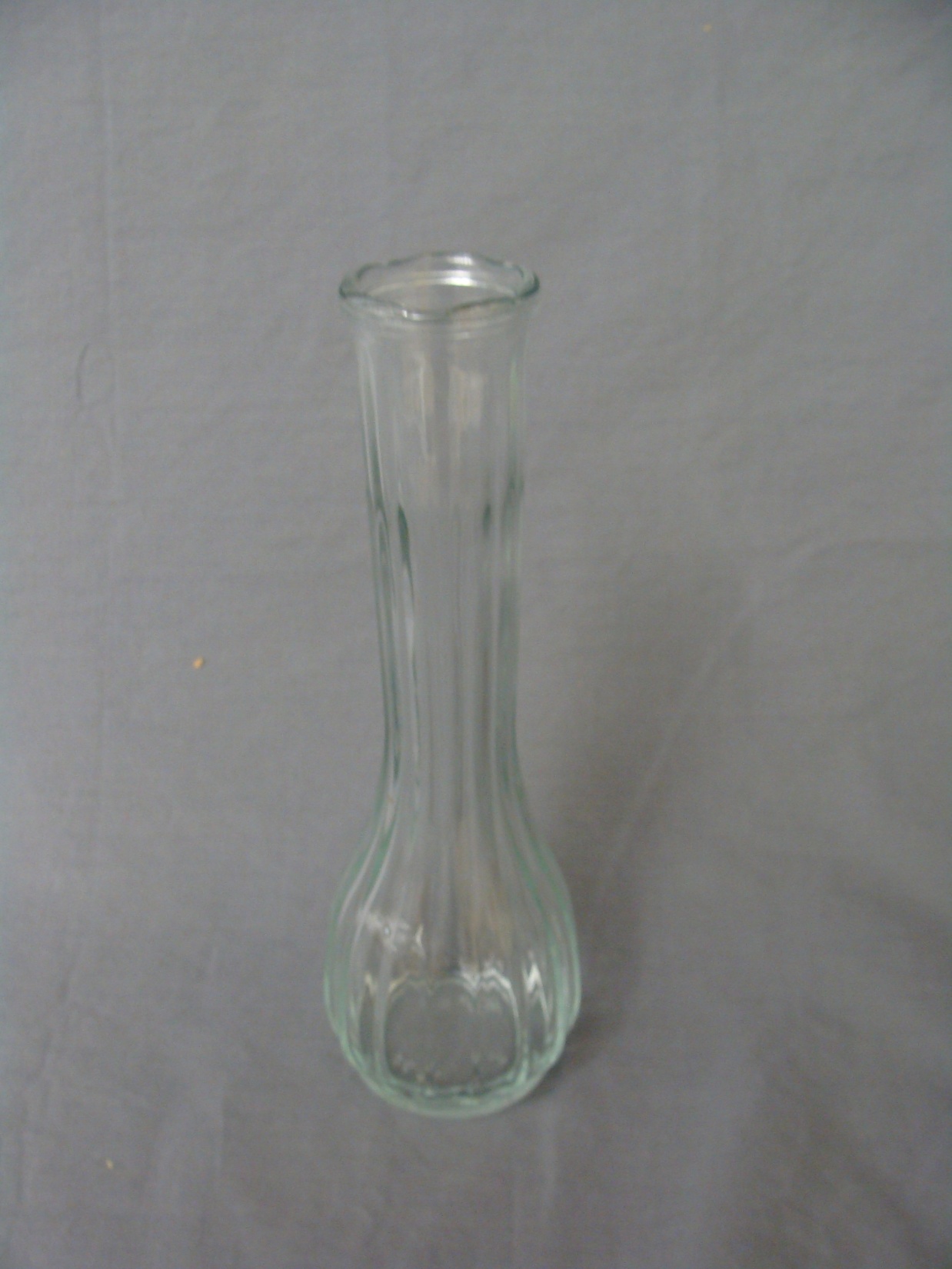 Bud Vase
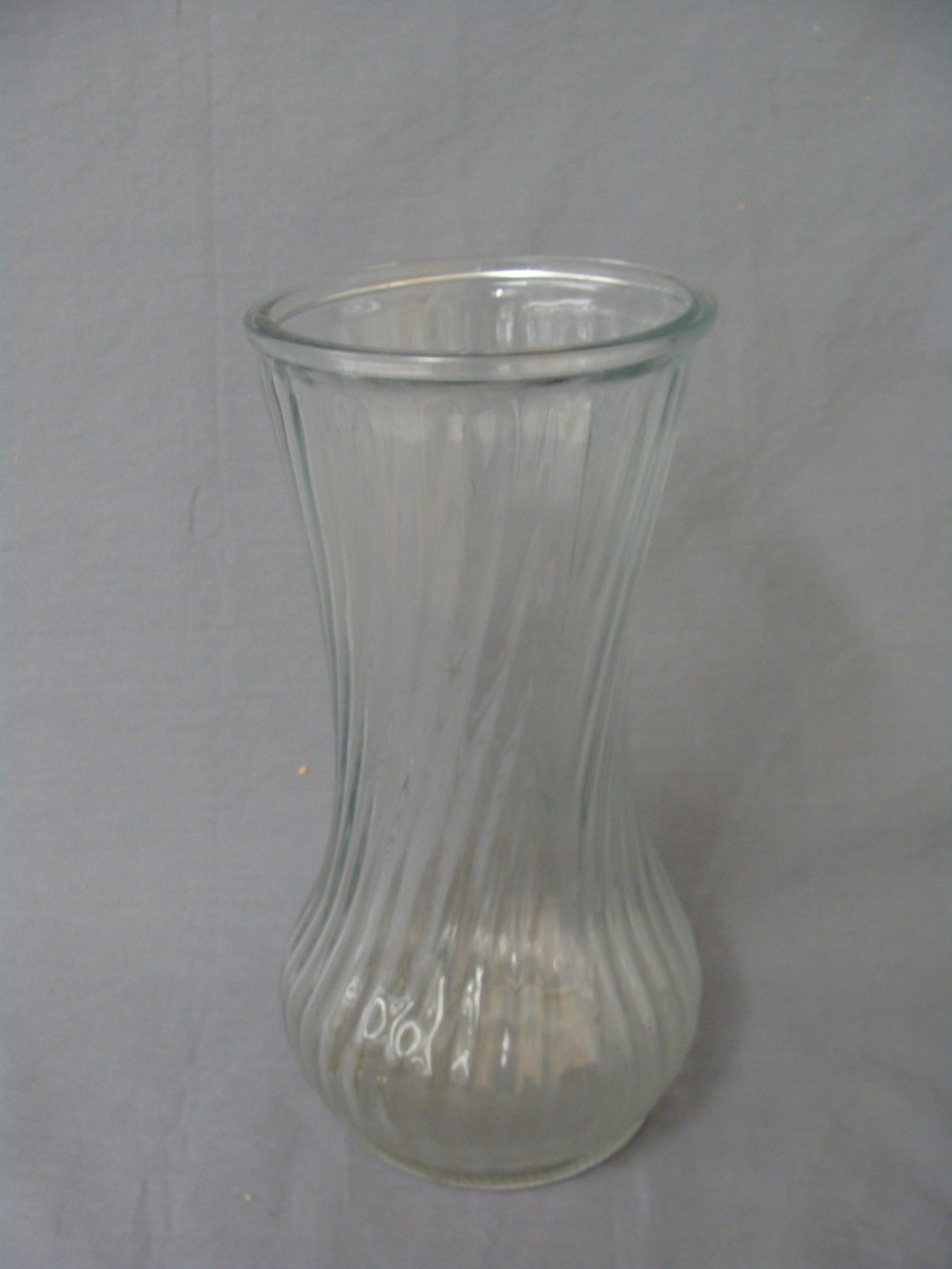 Dozen Rose Vase
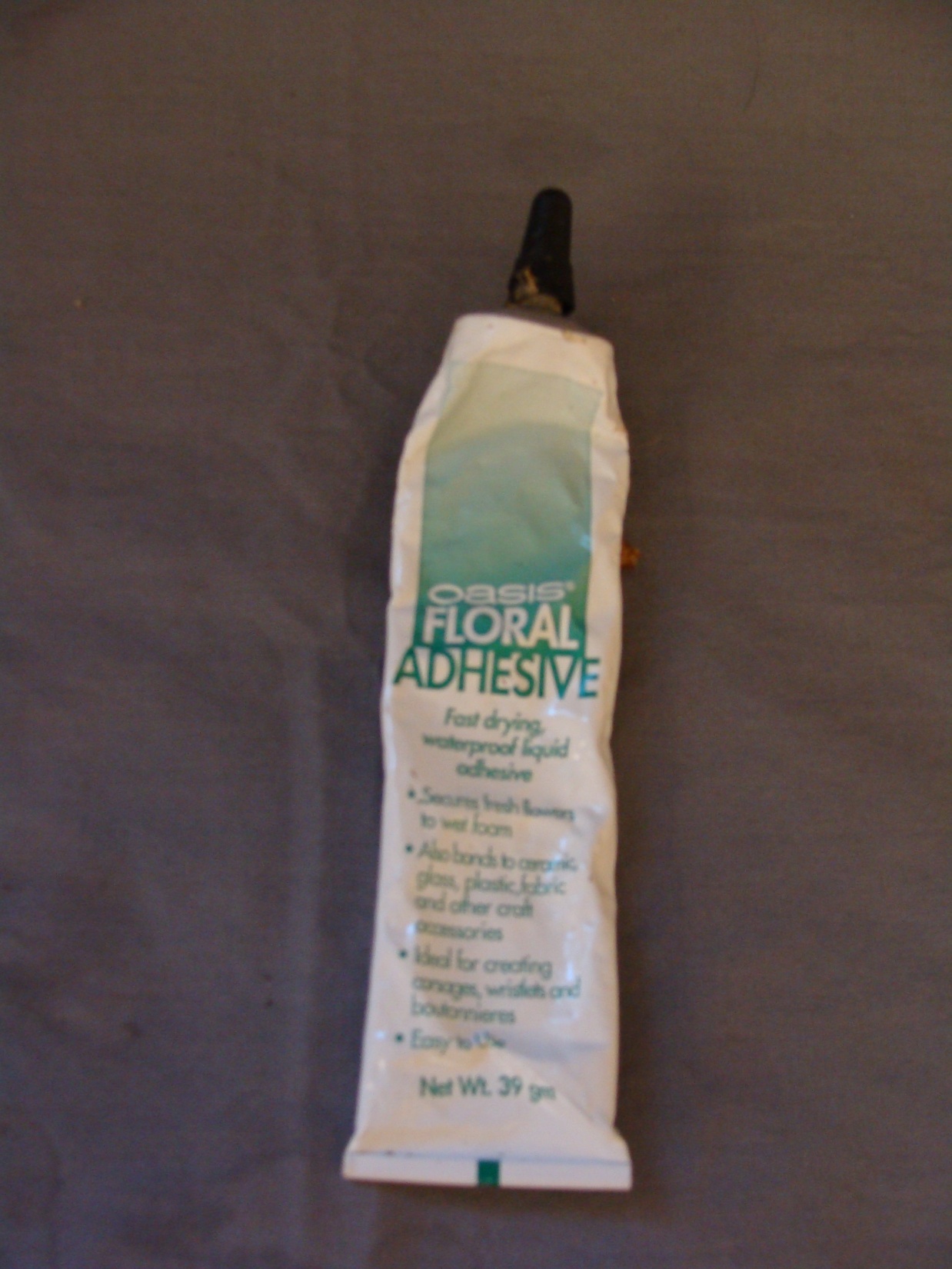 Oasis Floral Adhesive
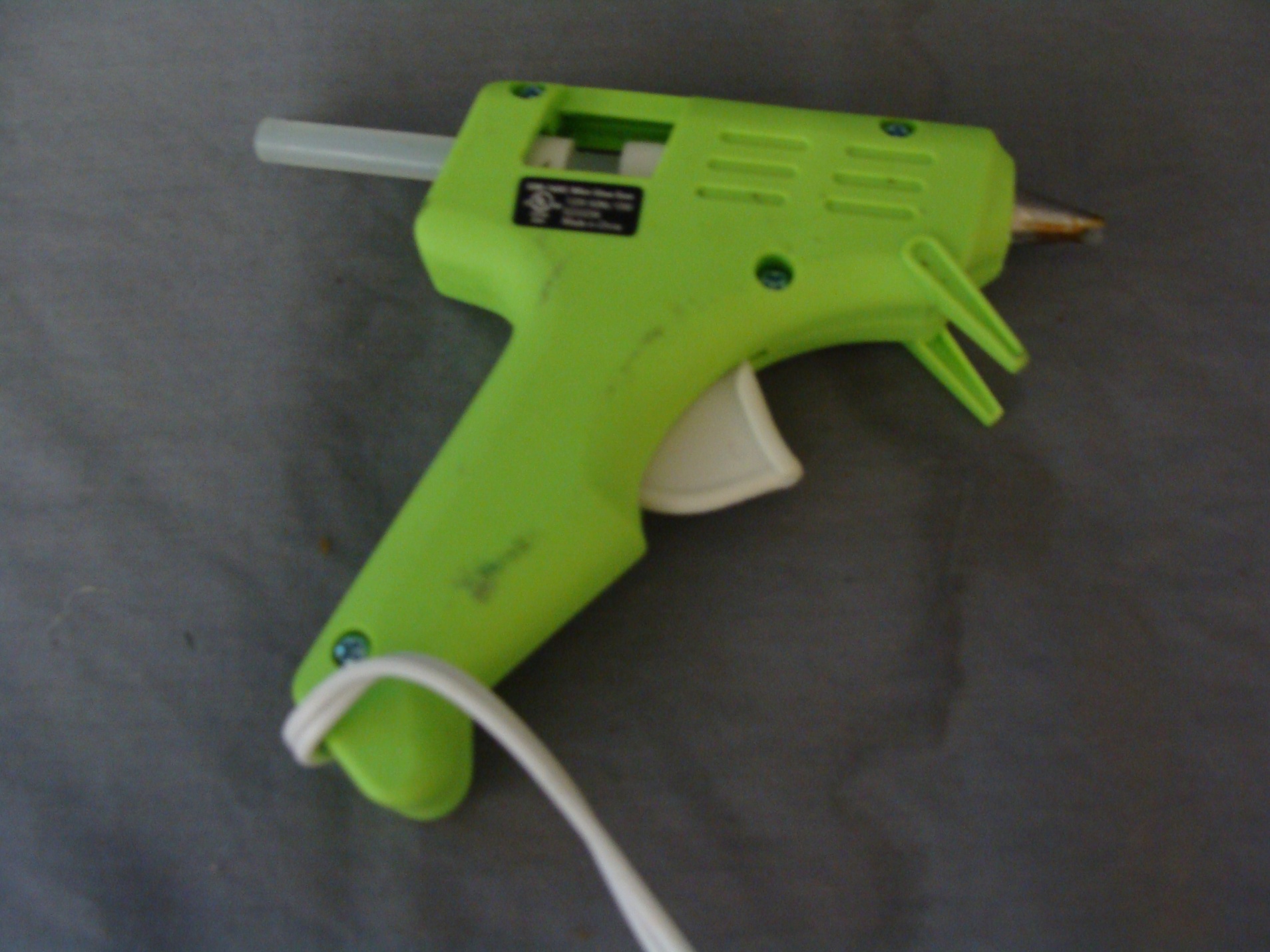 Hot Glue Gun
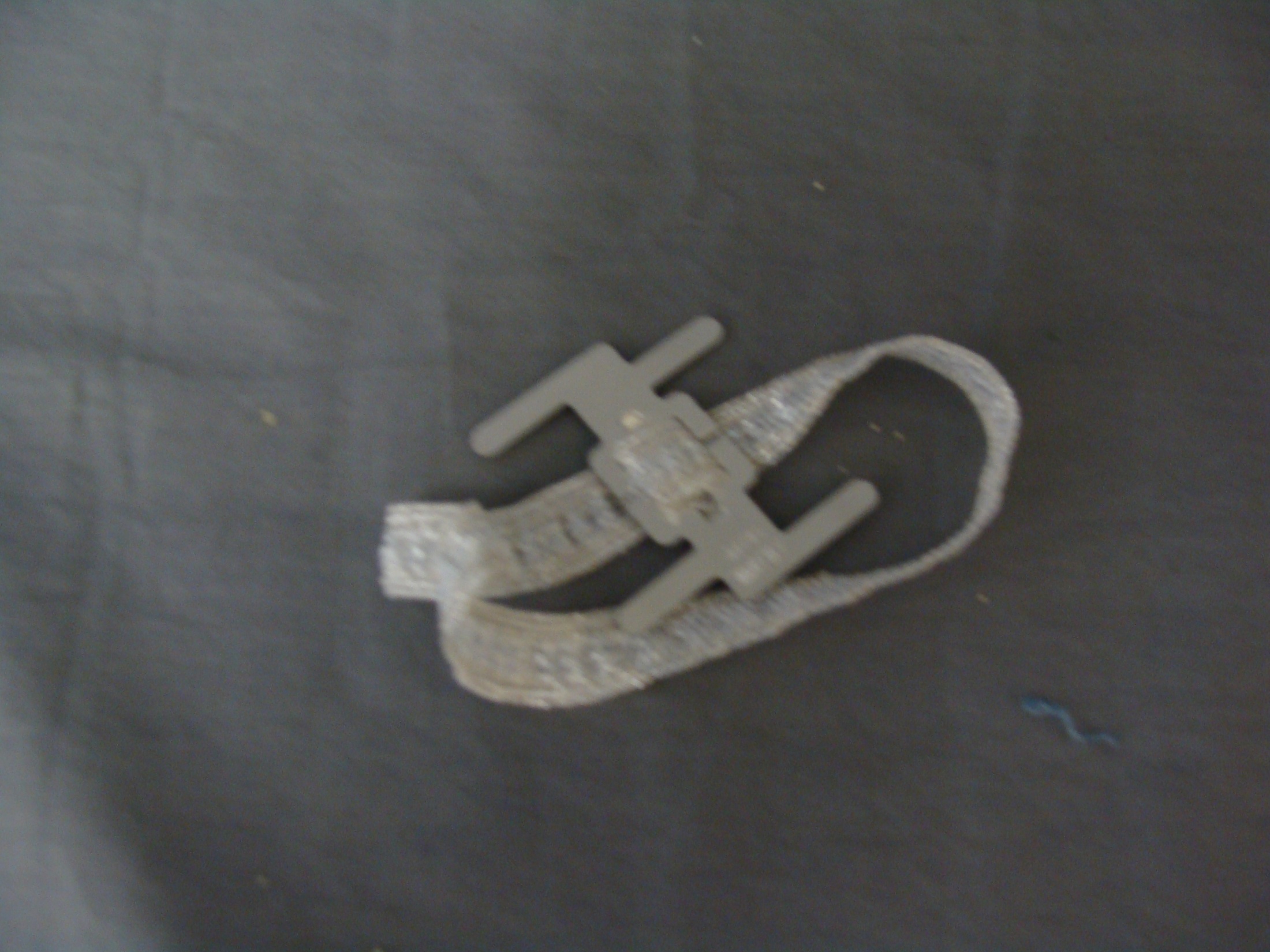 Corsage Wristlet
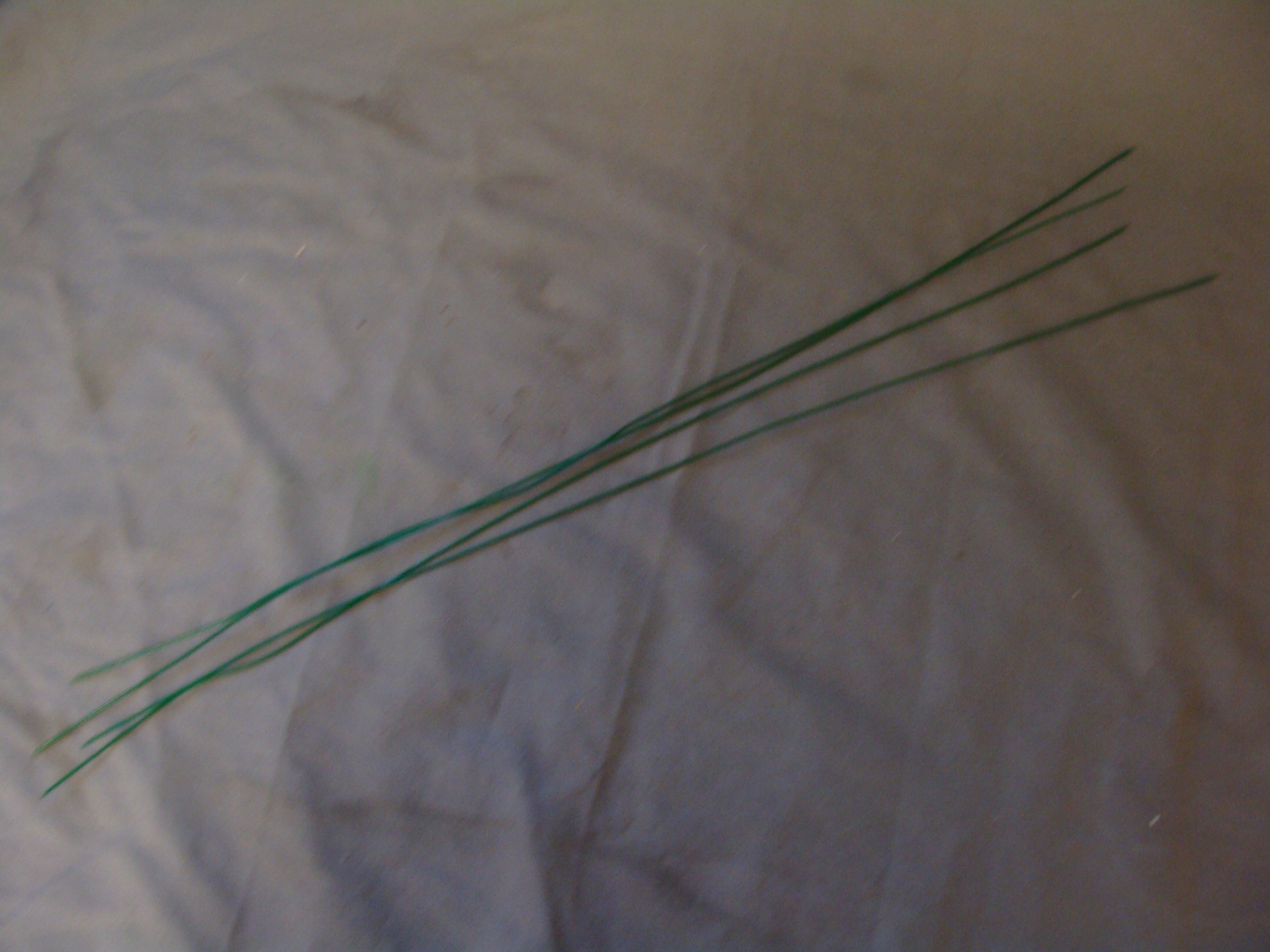 Floral Wire
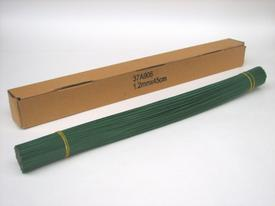 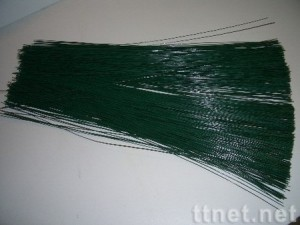 Gerbera Wire
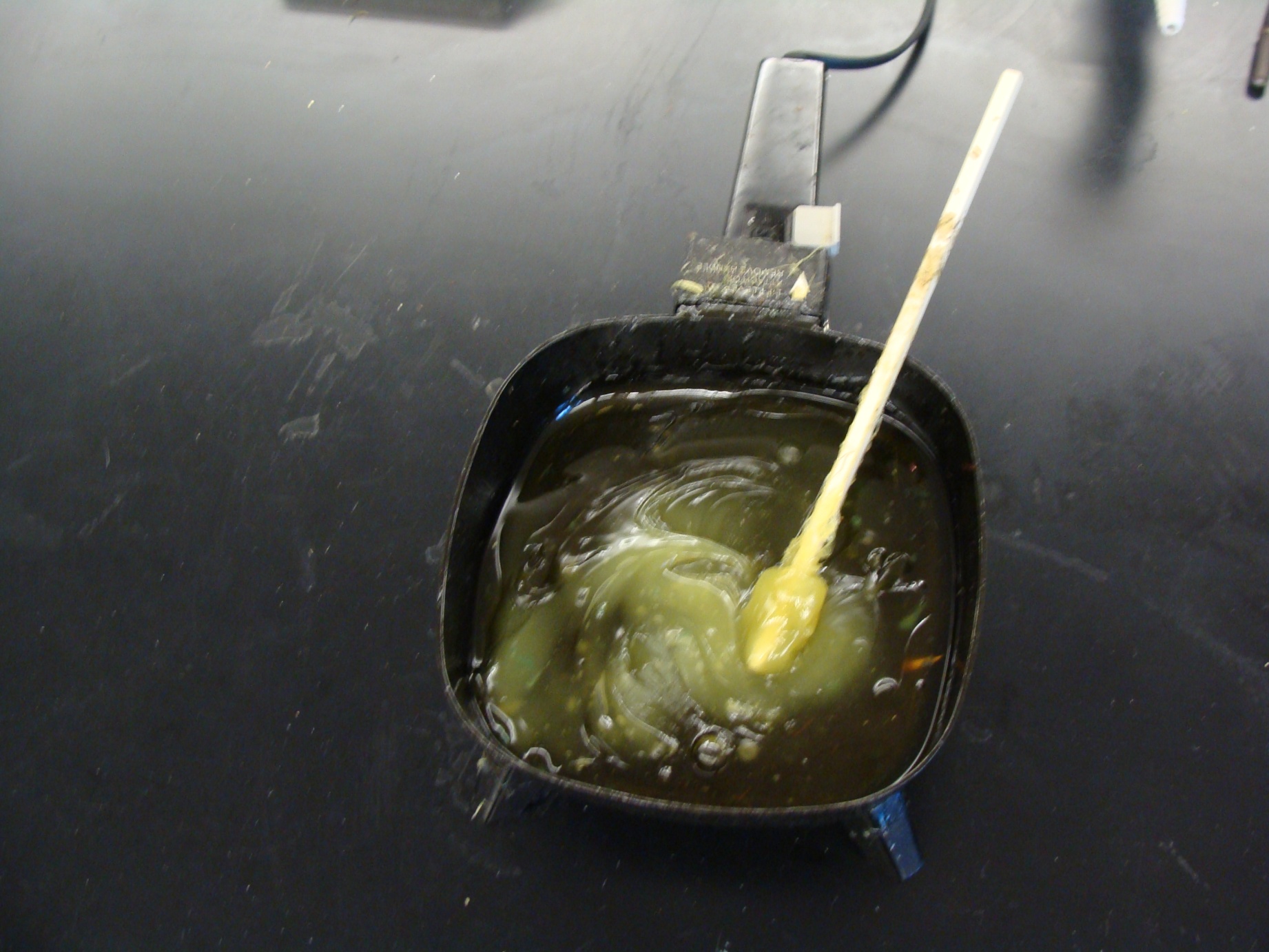 Glue Pan